Asterids(Sympetalae= flowers with fused petals)
Judd et al. pp. 465-549
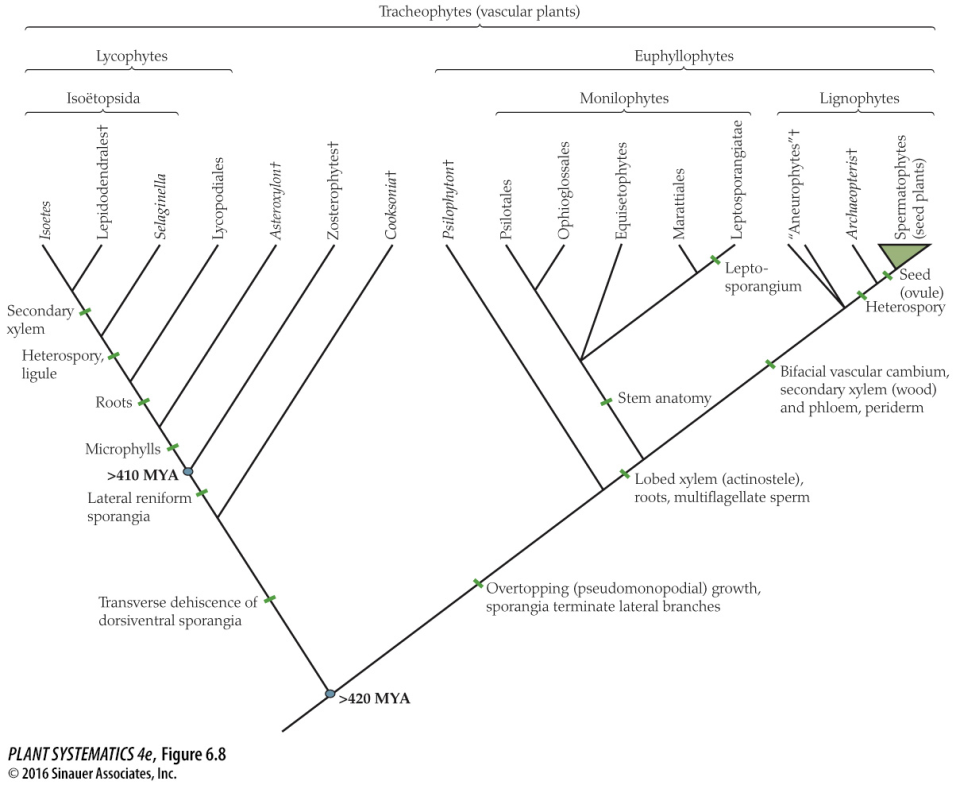 Remember the really big picture…
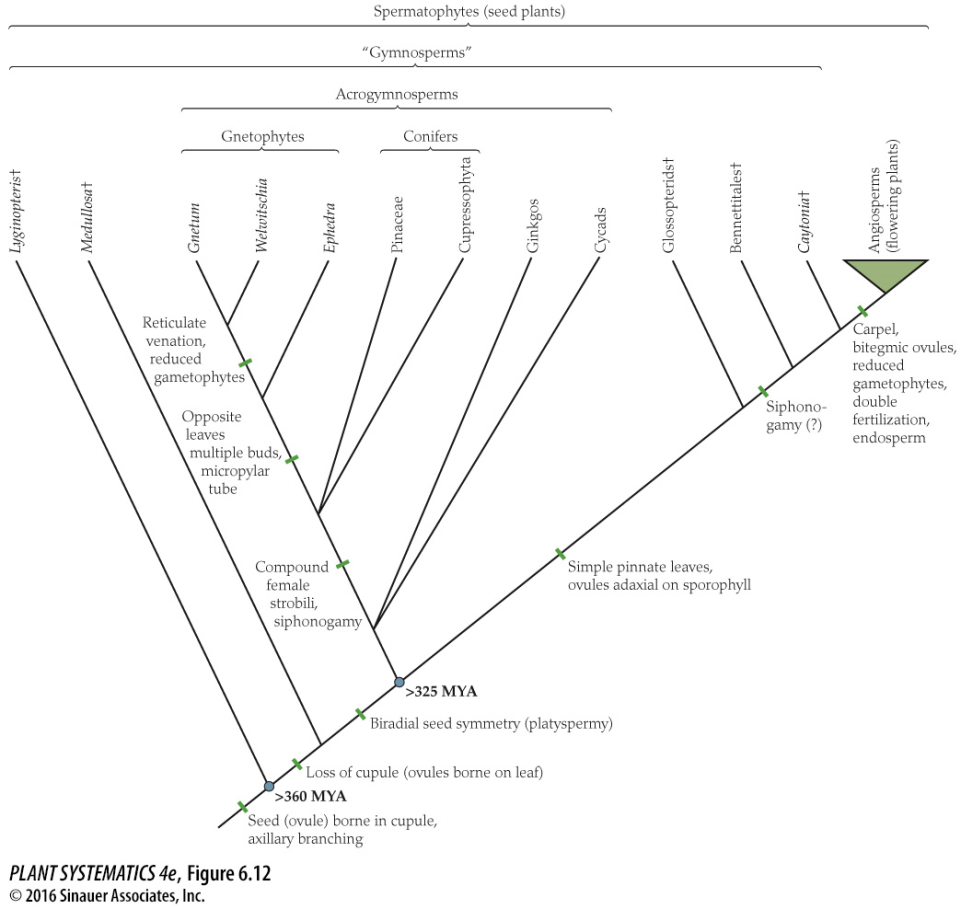 Mosses, Liverworts, Hornworts
Algae
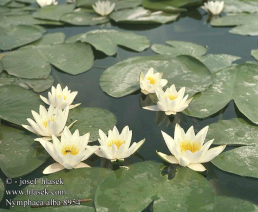 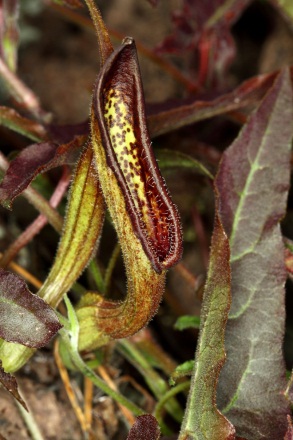 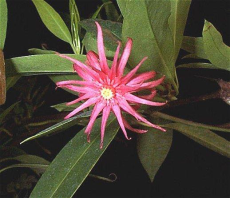 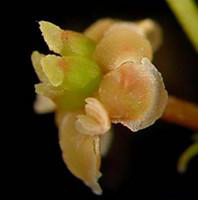 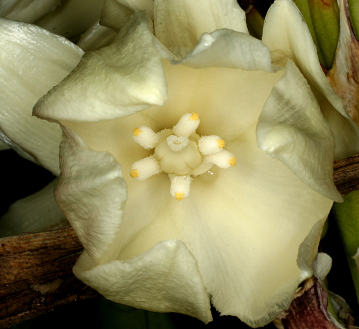 Magnoliids
Monocots
Amborella
Nymphaeales
Austrobaileyales
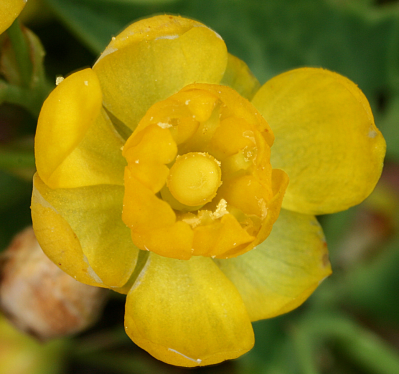 ANA Grade
Remember the big picture….
Eudicots
Angiosperm Relationships (new)
(simplified)
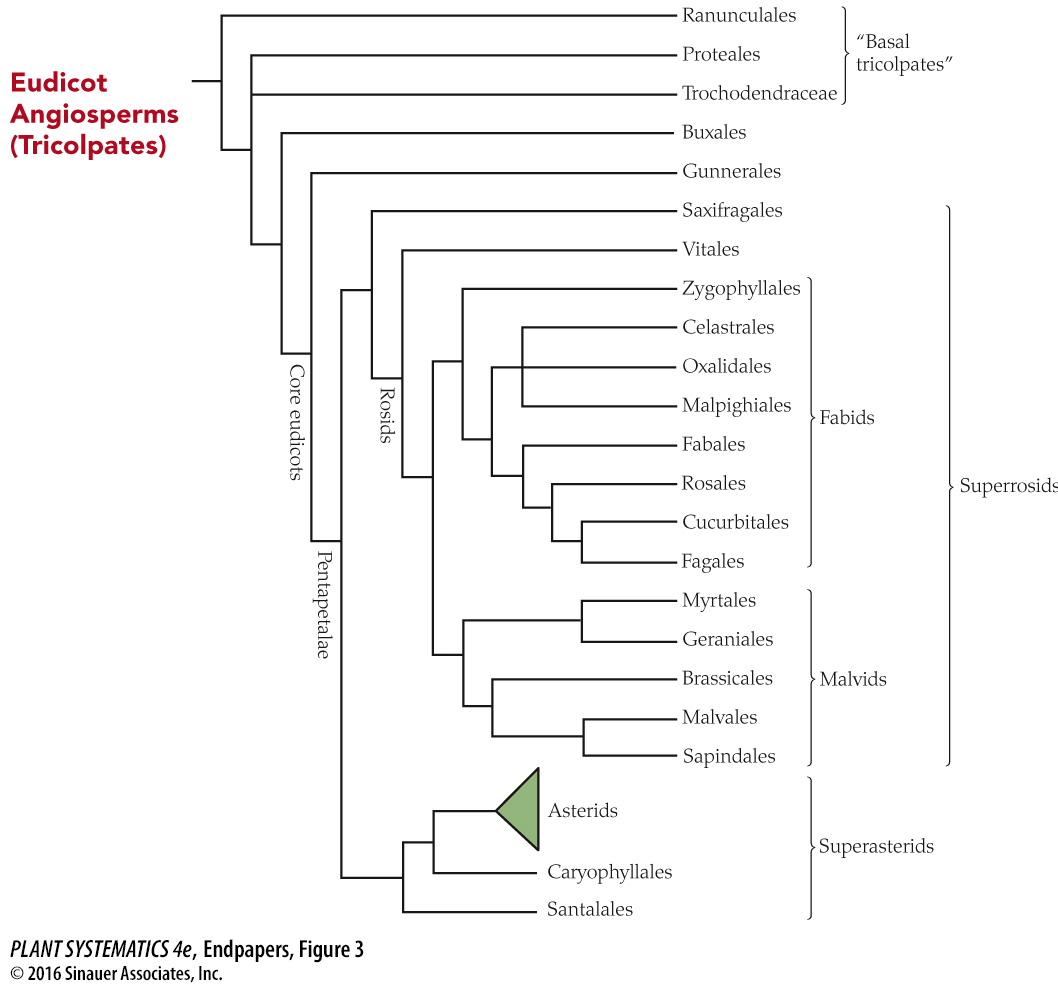 Core Eudicots are a clade supported by rbcL, atpB,  matK and 18S sequences.
(matK encodes a protein that helps with intron removal that separates the coding regions of trnK)
You are here!
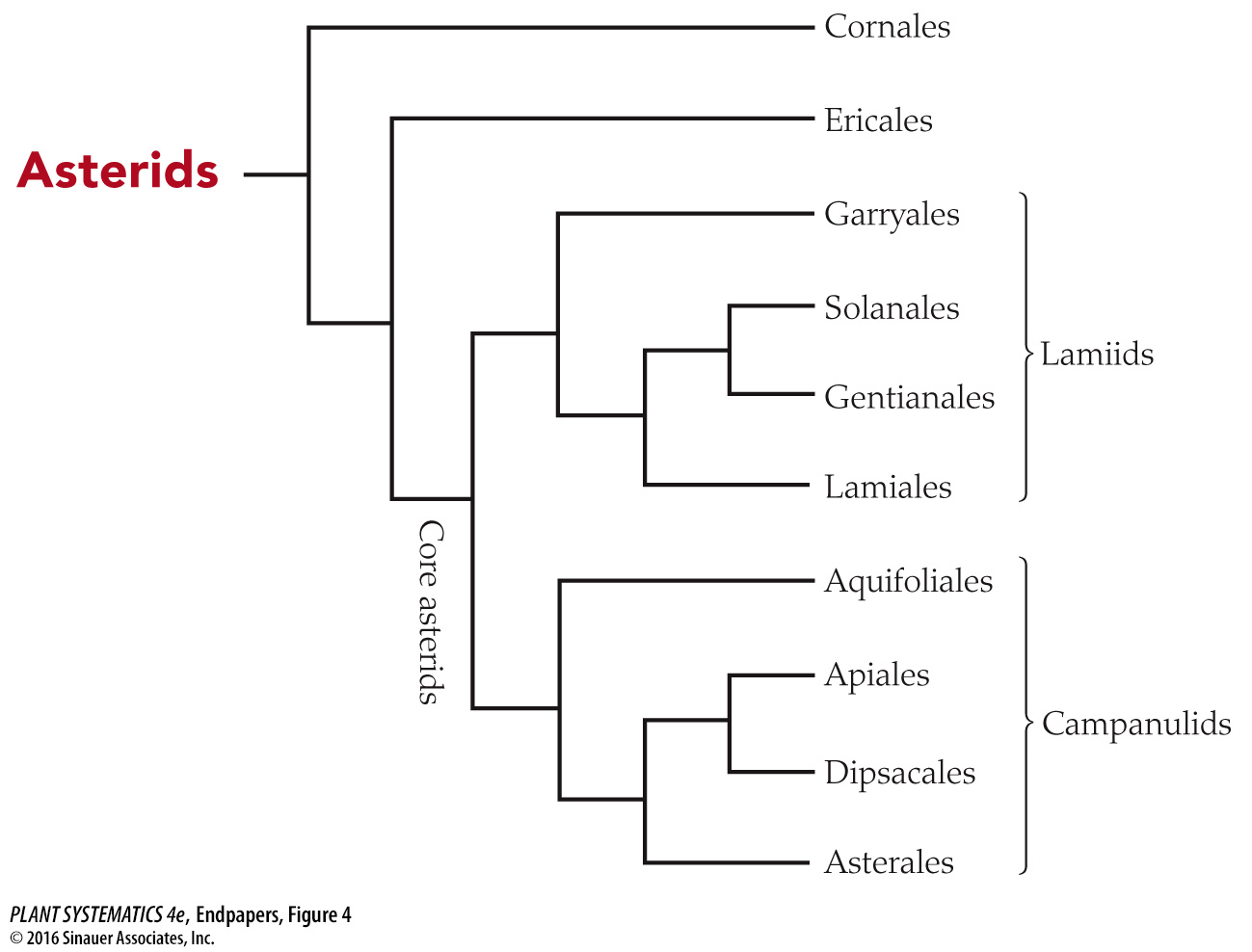 Eudicots:  Asterids:  Cornales(Loasaceae, Hydrangeaceae, Cornaceae)
Hydrangeaceae: Fendlera rupicola
Hydrangeaceae:  Jamesia americana
Hydrangeaceae:  4 or 5 distinct petals, filaments slightly connate, ovary inferior
Eudicots:  Asterids:  CornalesHydrangeaceae:  Philadelphus microphyllus
Similar to Fendlera, but many more stamens and petals not clawed
Eudicots:  Asterids:  Cornales
Loasaceae:  Mentzelia longiloba
Loasaceae:  Mentzelia albicaulis
5 sepals, 5 petals, 5 petaloid staminodes and many stamens
Eudicots:  Asterids:  Cornales
Loasaceae:  Cevallia sinuata (flowers)
Loasaceae:  Cevallia sinuata (leaf)
Stinging Serpent:  an armed desert dweller.
Eudicots:  Asterids:  Cornales:  Cornus sericea
Red Osier Dogwood.  An osier is a twig.
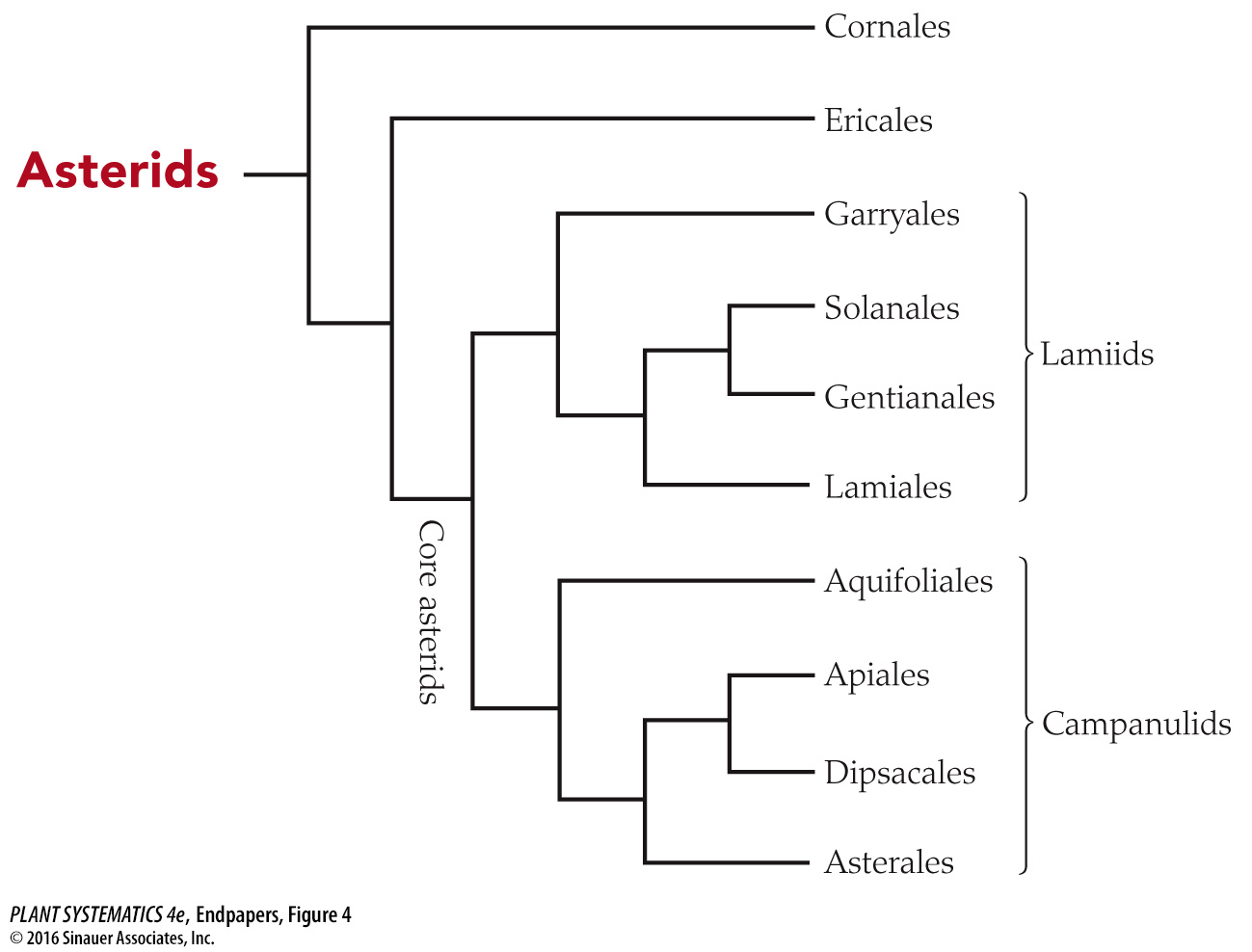 The Asterids are also known as the Sympetalae:  the core asterids have an obviously sympetalous corolla.
Ericales and Cornales progressively sister groups to Core Asterids, and not necessarily sympetalous
Eudicots:  Asterids:  Ericales:  Ericaceae
Arctostaphylos pungens
Chimaphila umbellata
Sympetalous, pendulous flowers
Stamens open by terminal pores:  like Solanum species.
Eudicots:  Asterids:  Ericales:  Ericaceae
Monotropa hypopitys
Orthilia secunda
This family is well represented in the Gila, but the Northeast US has many more heaths.
Eudicots:  Asterids:  Ericales:  Ericaceae
Pyrola picta
Pterospora andromedea
Eudicots:  Asterids:  Ericales:  Ericaceae
Vaccinium myrtillus
Vaccinium myrtillus
Rhizomatous, with angled branches;  Whortleberry.
Eudicots:  Asterids:  Ericales:  Primulaceae
Primula rusbyi
Primula standleyana
Has secretory cavities containing yellow and red materials on floral parts
Eudicots:  Asterids:  Ericales:  Polemoniaceae
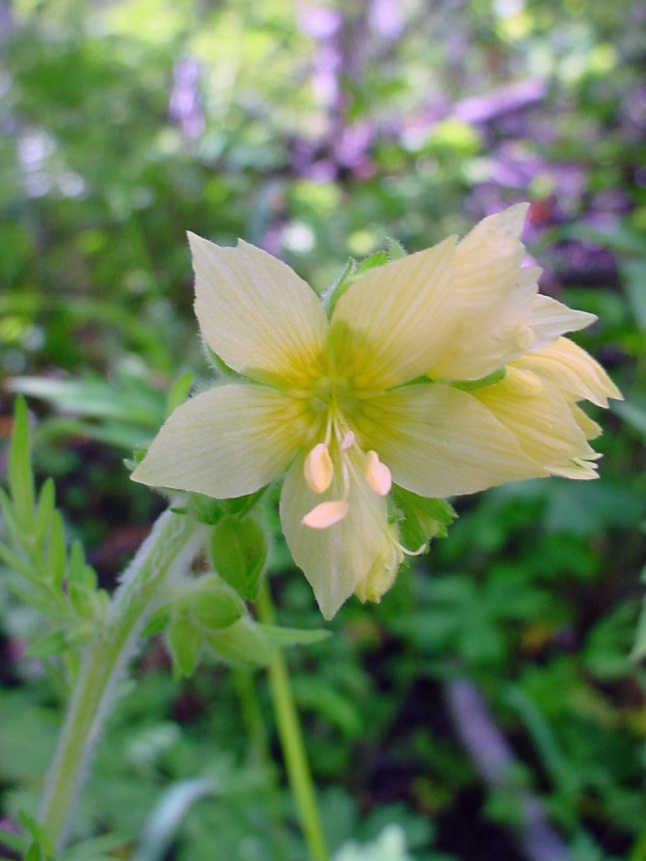 Ipomopsis macombii
Polemonium flavum
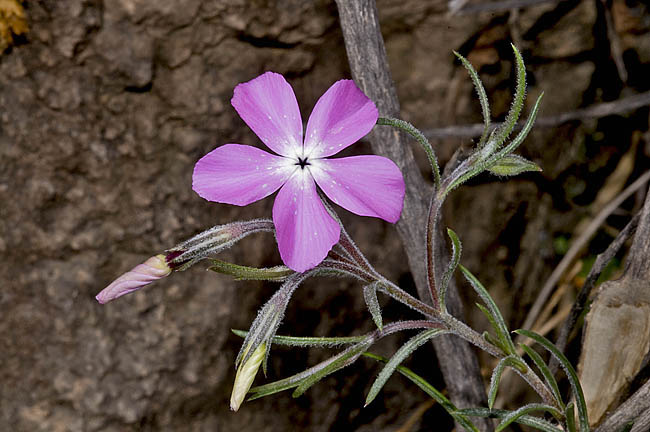 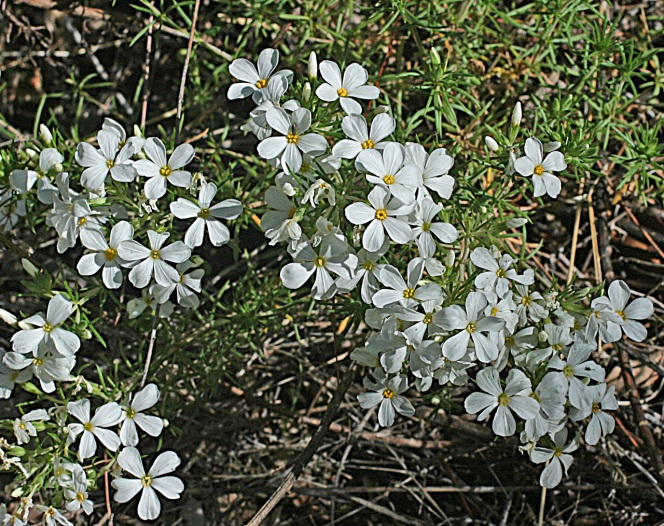 Leptosiphon nuttallii
Phlox triovulata
Eudicots:  Asterids:  Ericales:  Polemoniaceae:  Ipomopsis macombii
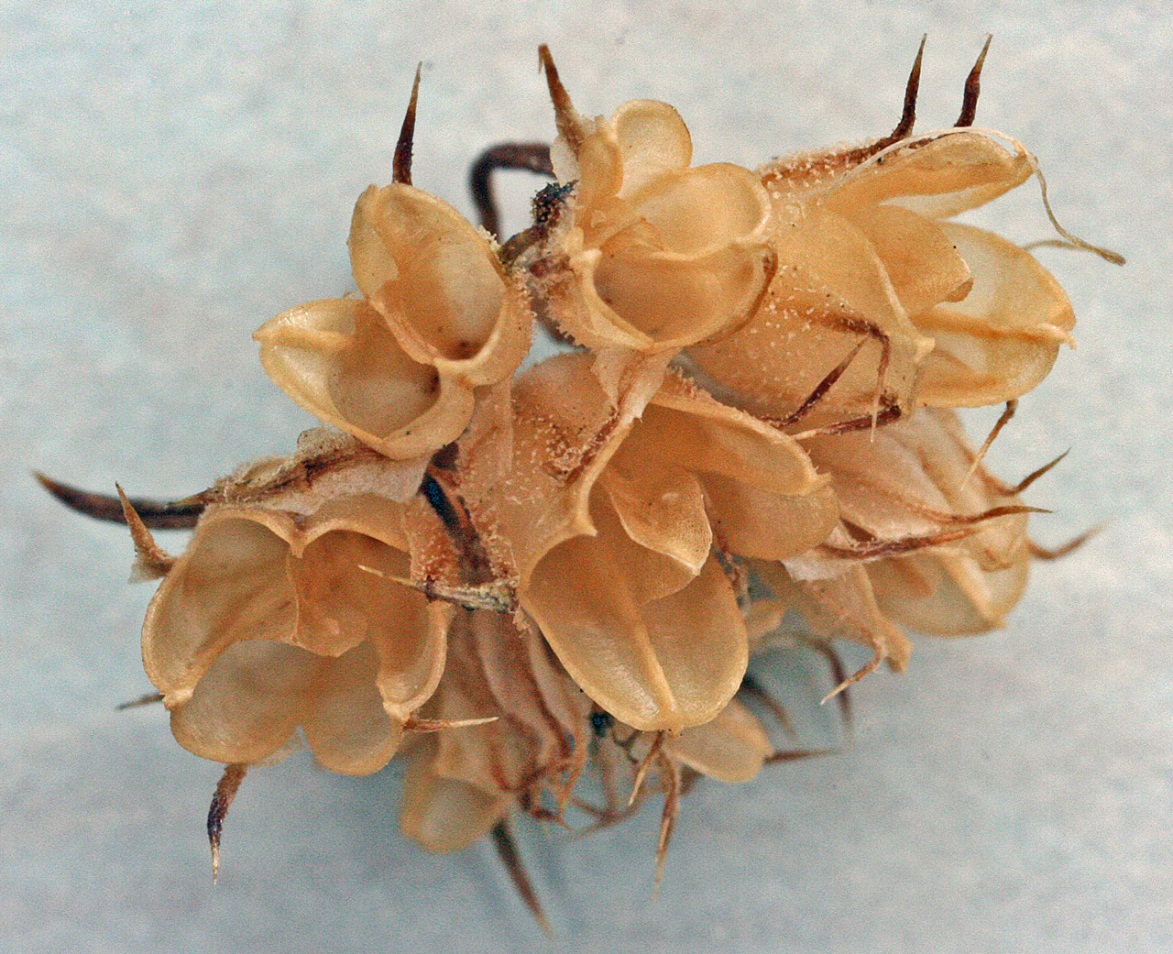 5 connate sepals, 5 connate petals.
Three carpels, fruit a capsule.
Eudicots:  Asterids:  Ericales:  Polemoniaceae:  Ipomopsis longiflora
5 connate petals forming a long narrow tube;  5 connate sepals;  ovary superior with 3 carpels
Eudicots:  Asterids:  Ericales:  Polemoniaceae:  Ipomopsis aggregata
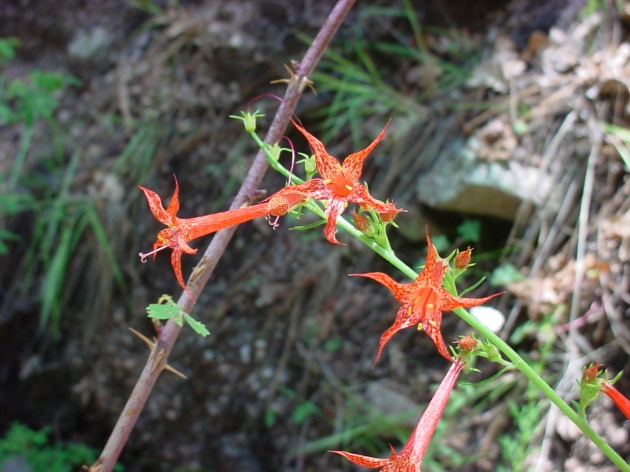 5 stamens, 3 carpels, 5 petals connate into a long, narrow tube
Eudicots:  Asterids:  Ericales:  Polemoniaceae
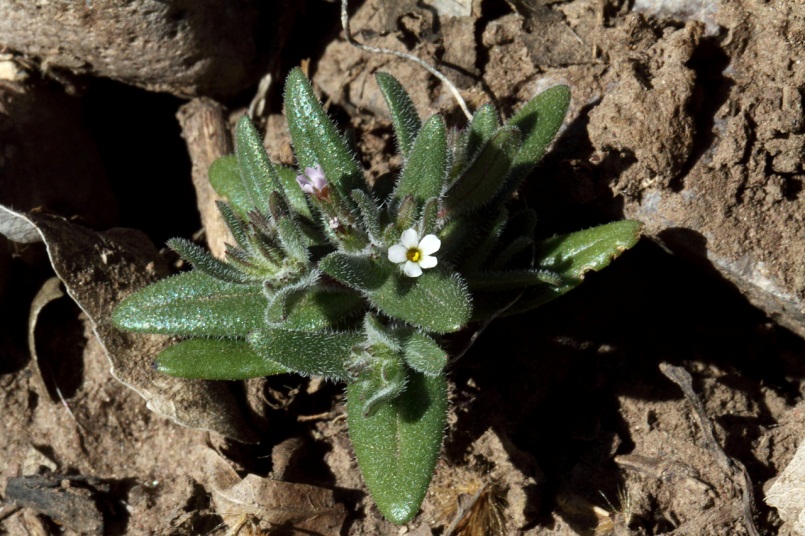 Foliage is variable
Microsteris gracilis:  simple leaves
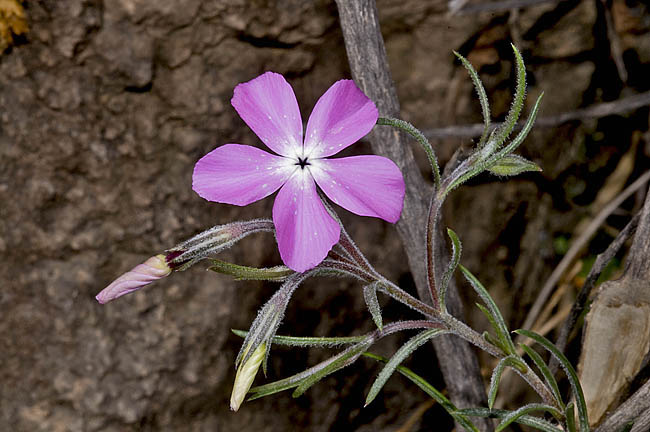 Phlox triovulata:  deeply dissected leaves
Polemonium flavum, leaves compound
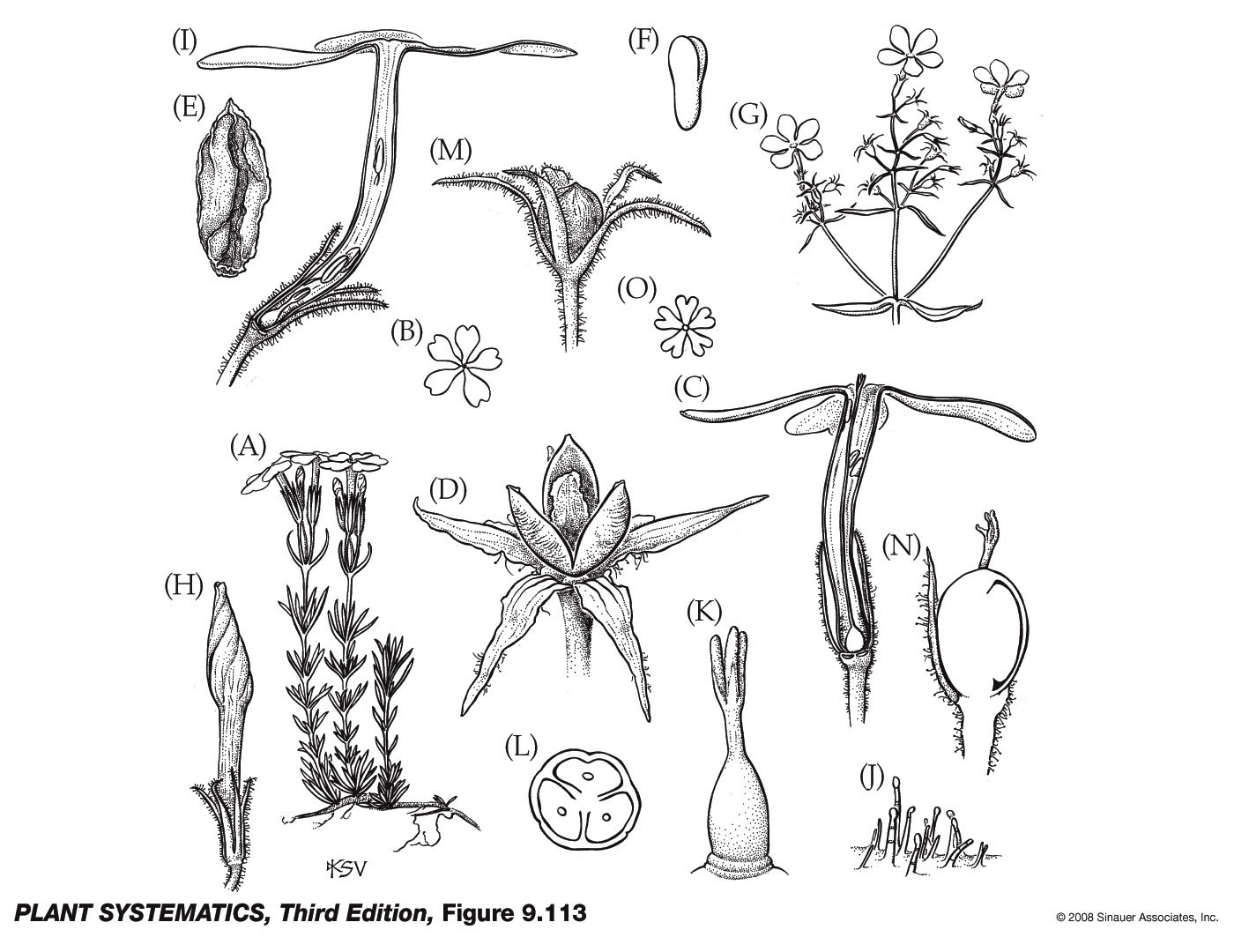 Phlox nivalis from J&C:  superior ovary with 3 carpels
Eudicots:  Asterids:  Polemoniaceae
Foliage—
Calyx—
Corolla—
Androecium—
Gynoecium—
Fruit—
variable
5 connate sepals
5 petals connate and often forming a narrow tube
5 distinct stamens
3 connate carpels, superior ovary
Loculidical capsule
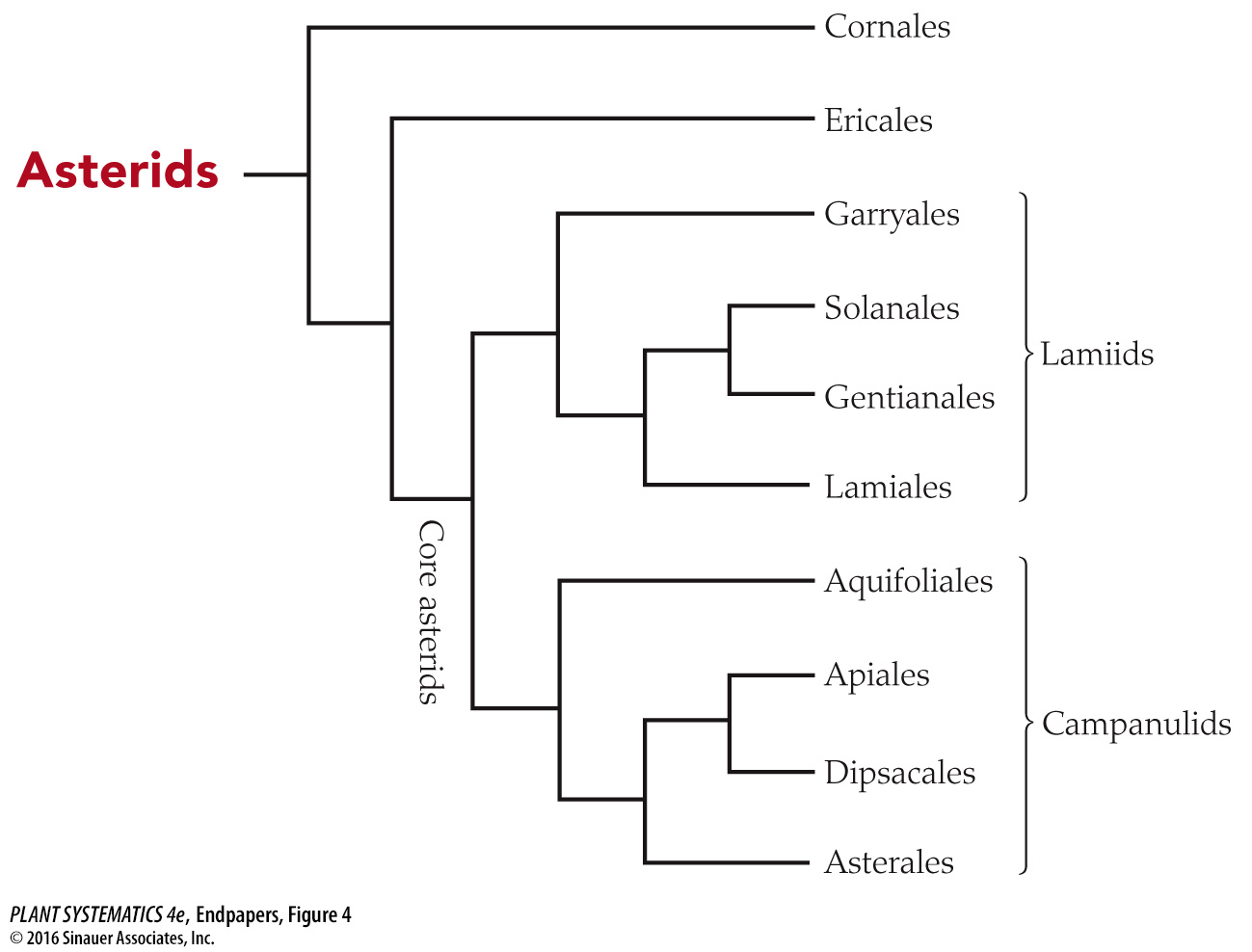 The Asterids are also known as the Sympetalae:  the core asterids have an obviously sympetalous corolla.
Ericales and Cornales progressively sister groups to Core Asterids, and not necessarily sympetalous
Core Asterids (possible synapomorphies)
Obviously sympetalous corolla
Number of stamens equals number of petals, usually (but not in Lamiaceae…)
Epipetalous stamens (stamens adnate to the corolla)
Usually 2 fused carpels
DNA sequences
Core Asterids
Lamiids
Campanuliids
Opposite leaves
Hypogynous perianth (superior ovary)
Alternate leaves
Epigynous perianth (inferior ovary)
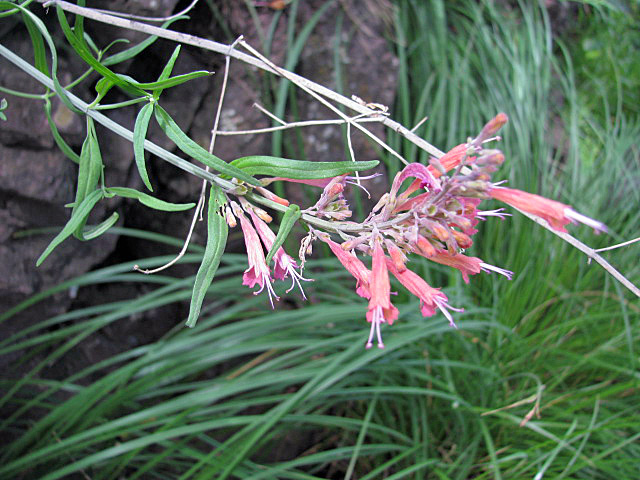 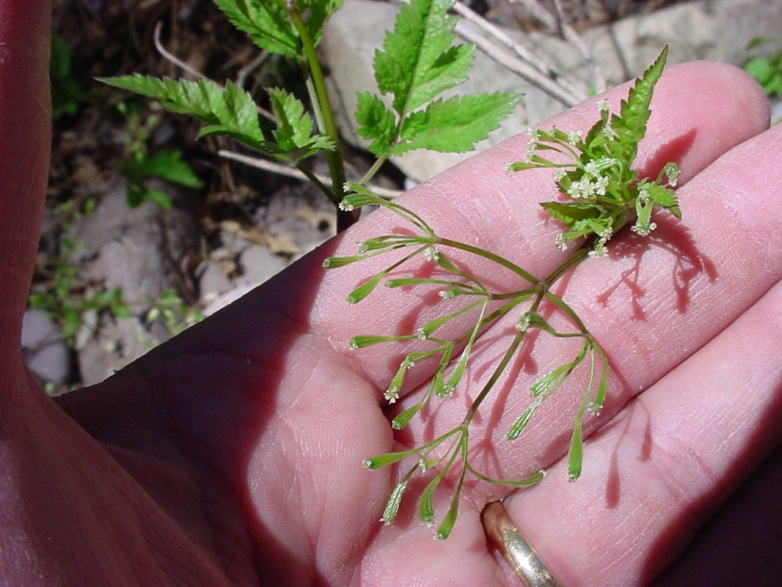 Agastache rupestris
Osmorhiza depauperata
Core Asterids
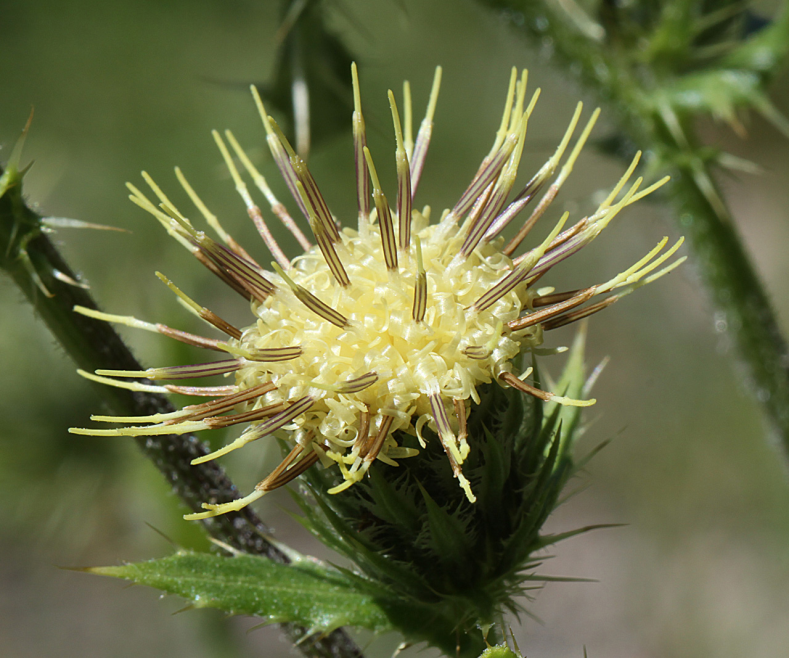 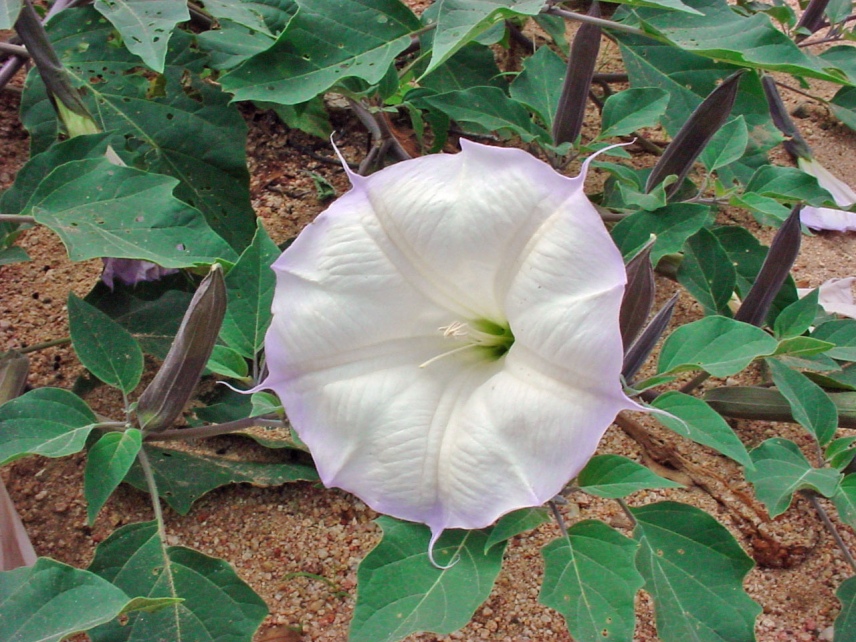 Cirsium gilense (Asterales)
Datura wrightii (Solanales)
Cymopterus lemmonii (Apiales)
Core Asterids
Valeriana arizonica (Caprifoliaceae, Dipsacales)
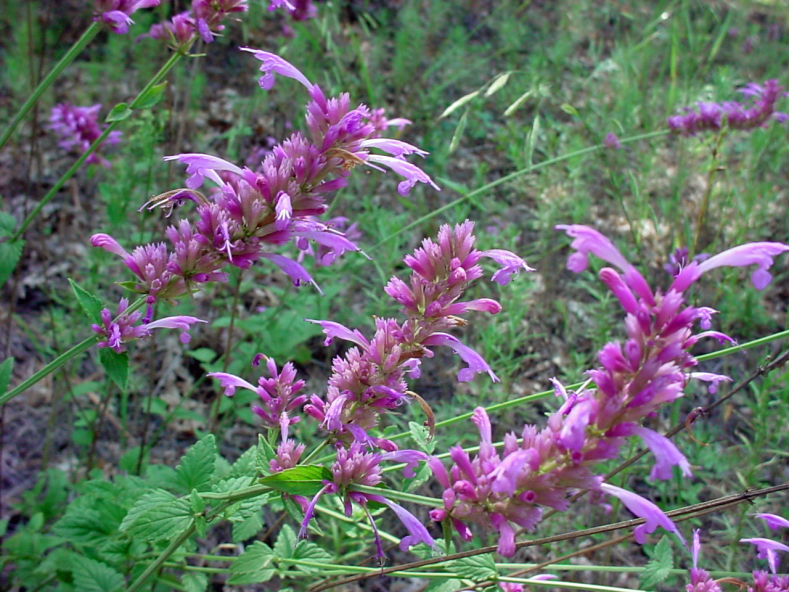 Glandularia bipinnitifida (Lamiales)
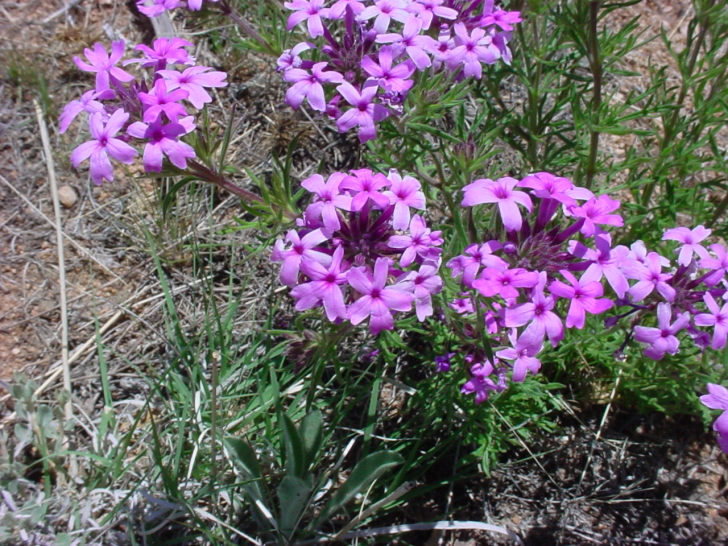 Agastache neomexicana (Lamiales)
Core Asterids
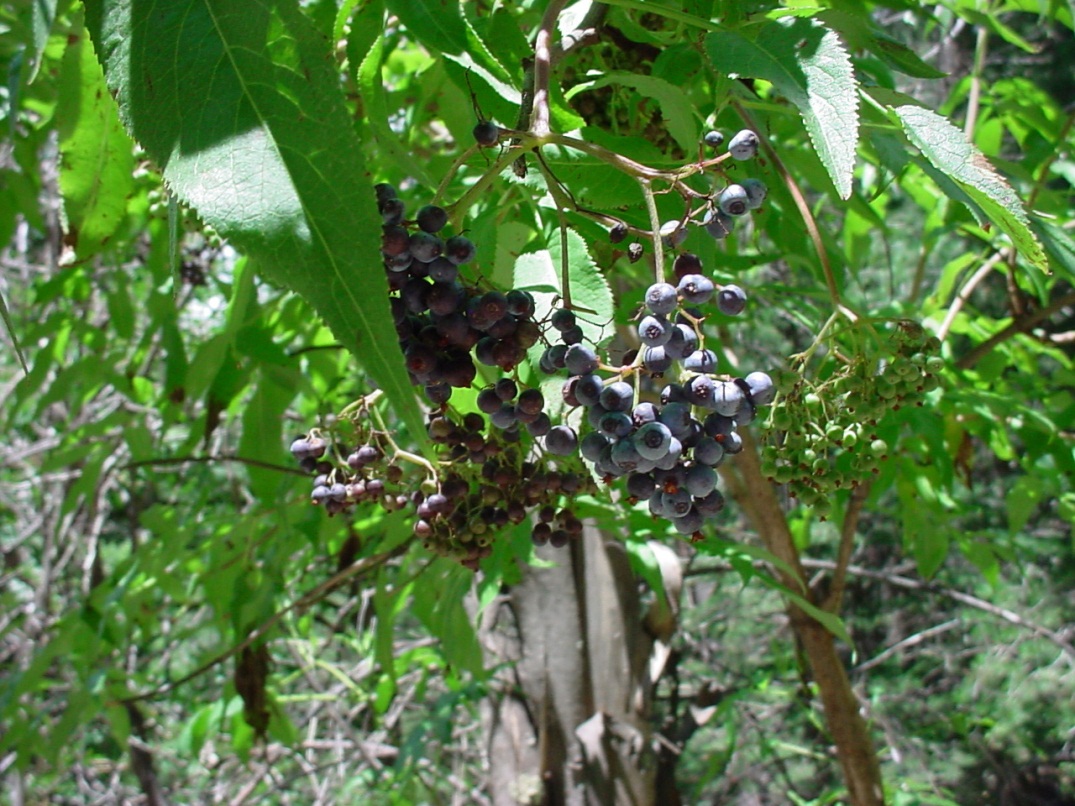 Sambucus coerulea (Adoxaceae, Dipsacales, Campanulid)
But… Vitales are Rosids!
Core Asterids
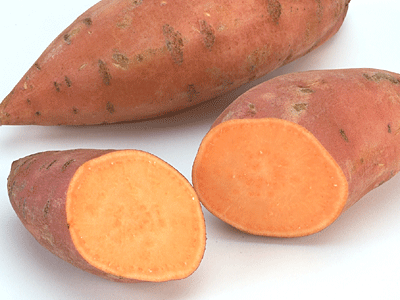 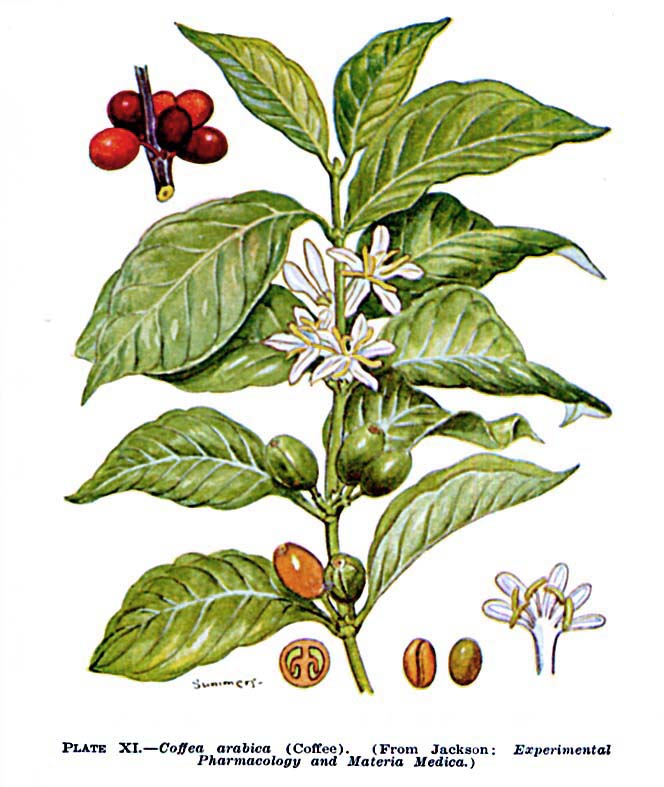 Convolvulaceae
Ipomoea battatus= sweet potato
Lamiaceae
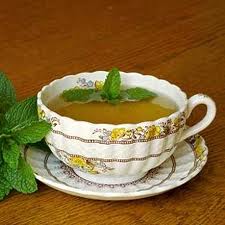 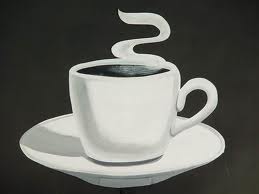 Apiaceae
Rubiaceae
Core Asterids
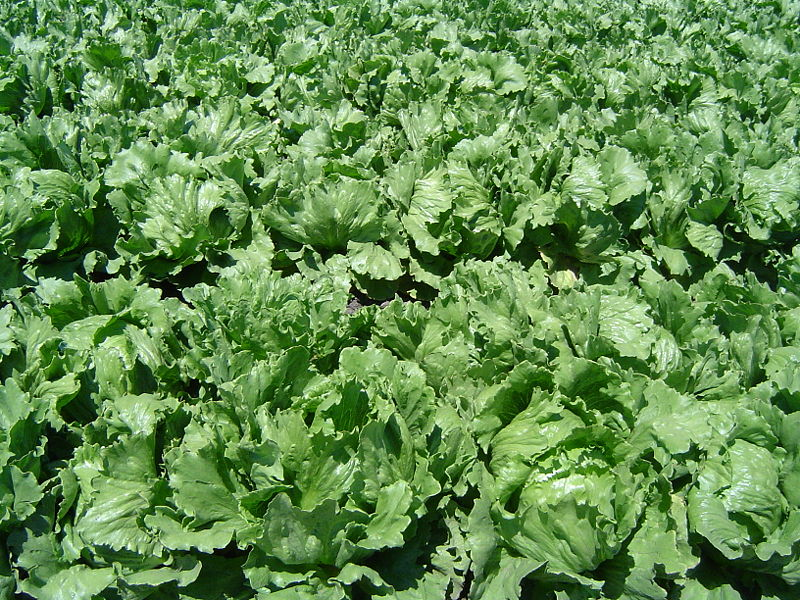 Core Asterids: Asteraceae:  Lactuca sativa  (Iceberg Lettuce) Core Asterids
Eudicots:  Asterids:  Lamiids:  Garryaceae:  Garrya wrightii
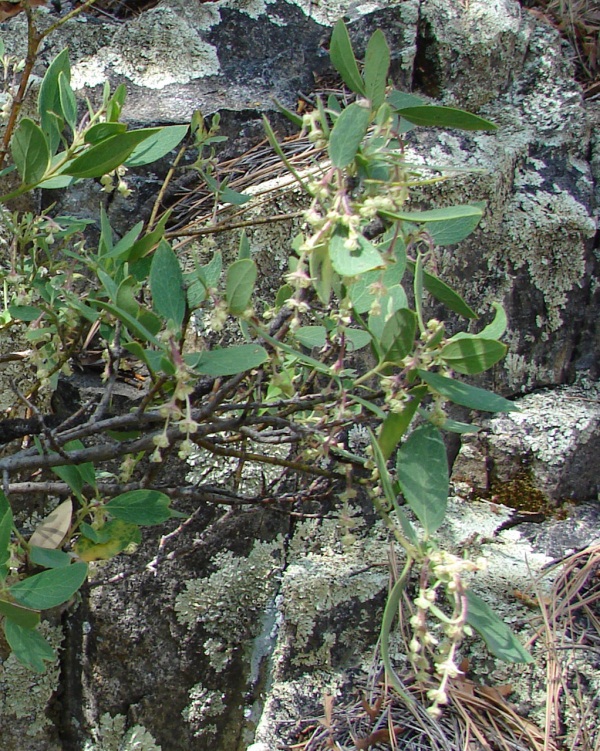 Phylogenetic Relationships within Asterids
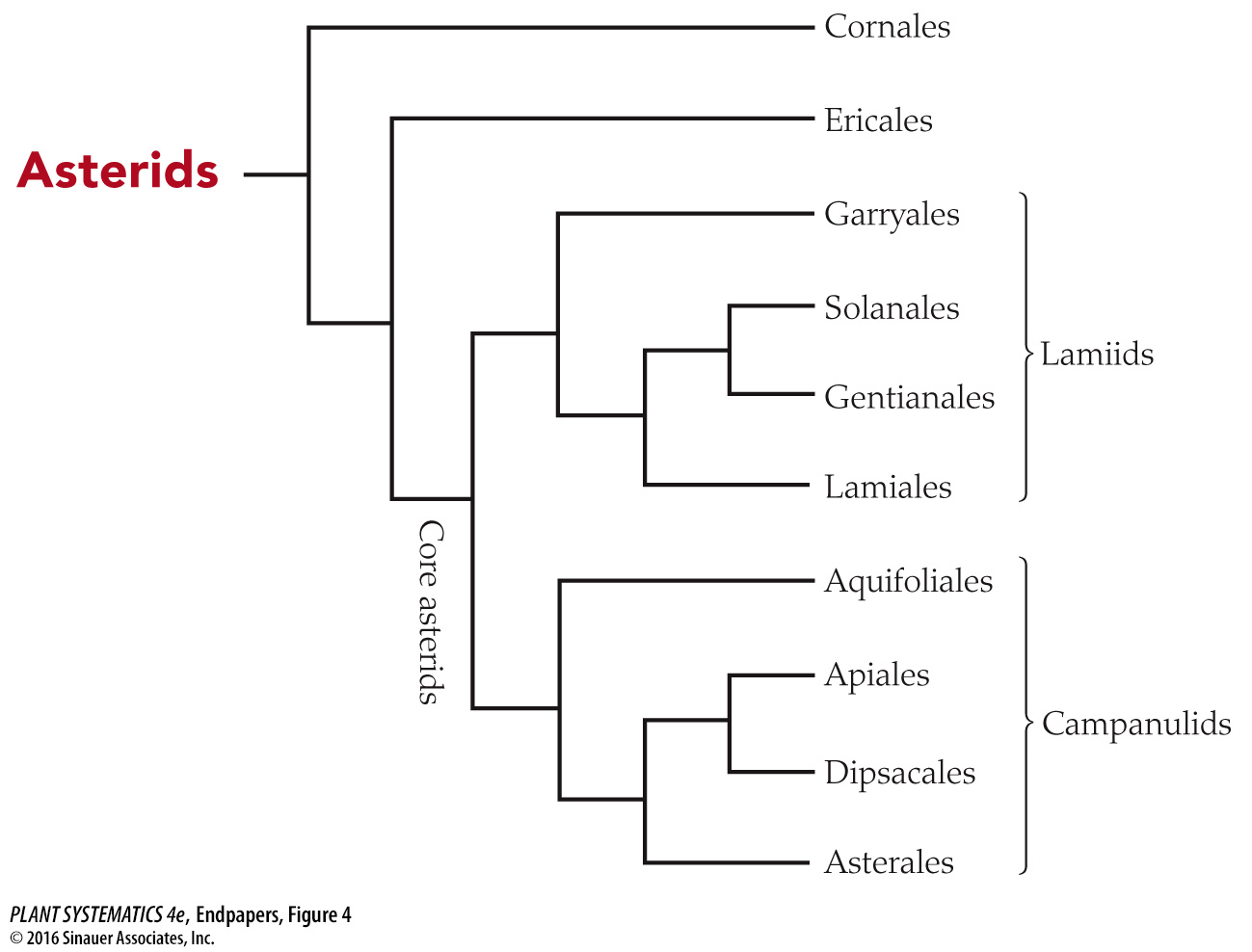 Lamiids
Solanales
Gentianales
Boraginaceae
Convolvulaceae
Solanaceae
Rubiaceae
Apocynaceae
Gentianaceae
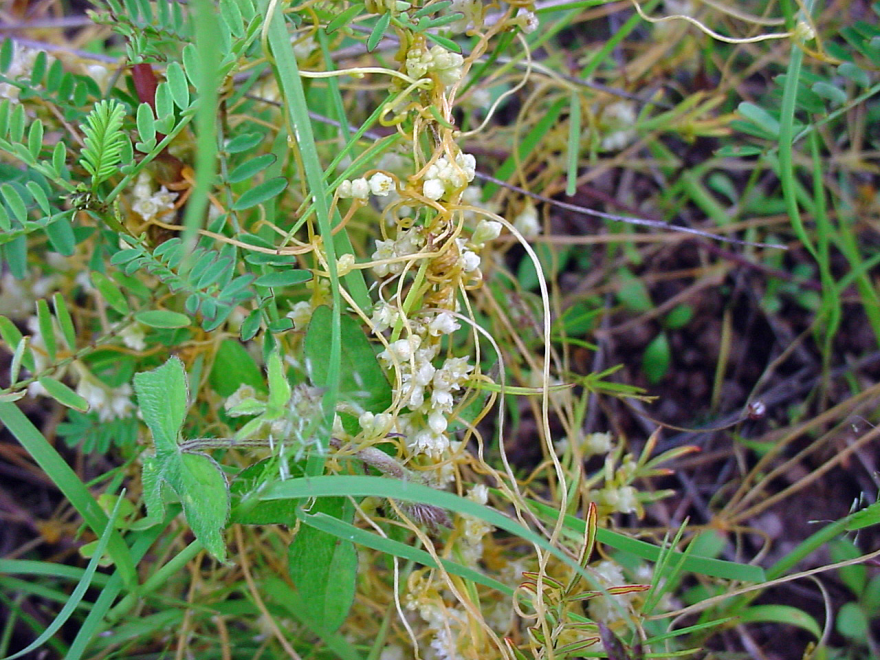 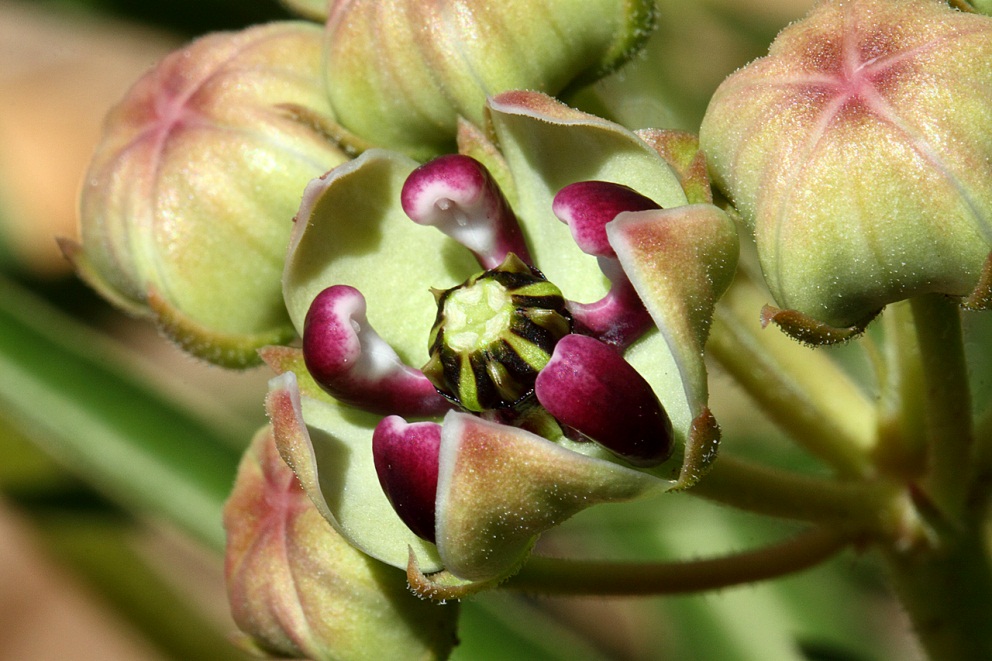 Cuscuta sp.
Lamiids
Lamiales
Acanthaceae
Oleaceae
Plantaginaceae
Scrophulariaceae
Orobanchaceae
Bignoniaceae
Lamiaceae
Verbenaceae
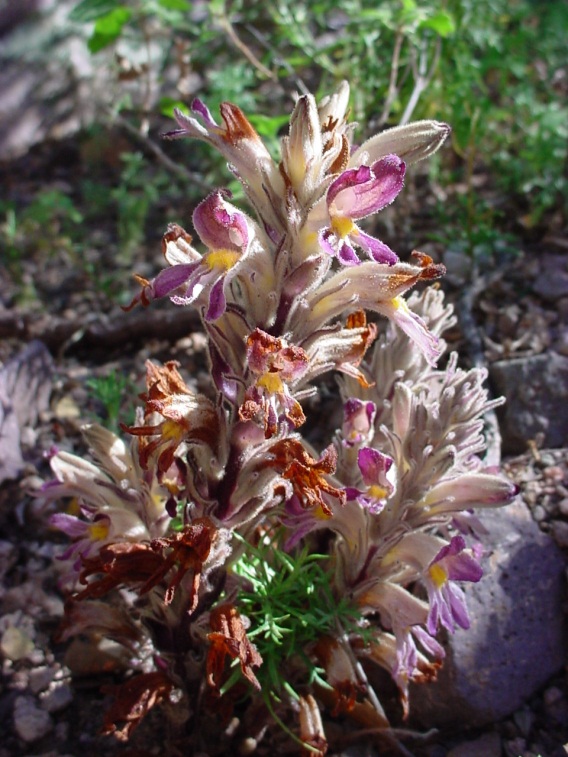 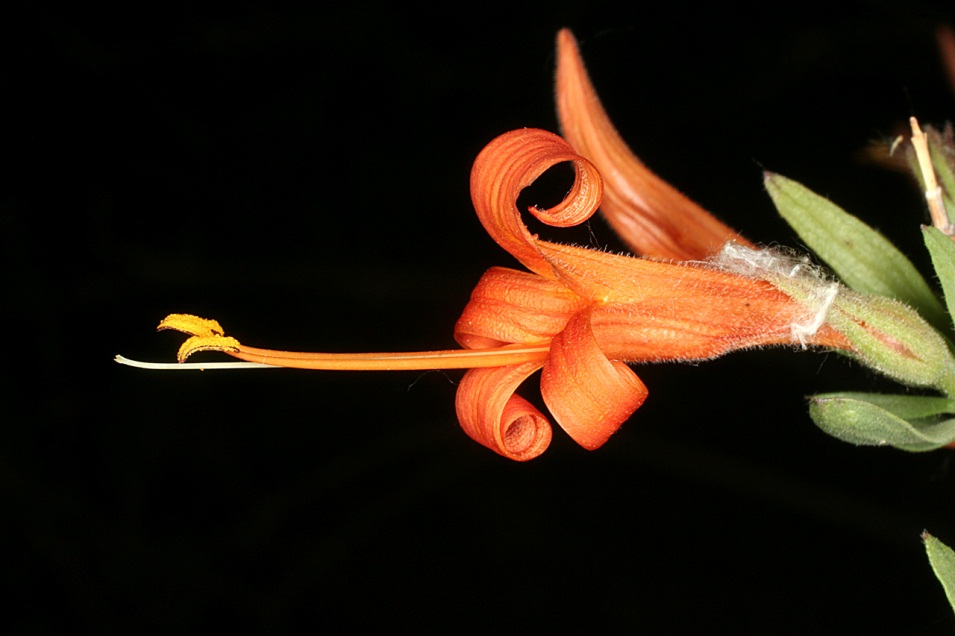 Orobanche ludoviciana
Anisacanthus thurberi
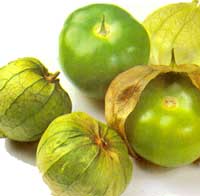 Eudicots:  Asterids: Lamiids:
 SOLANACEAE
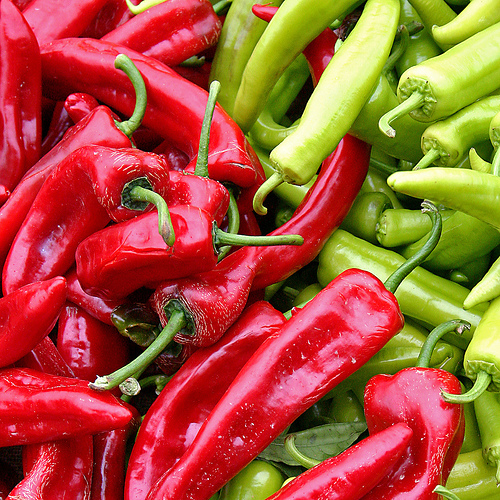 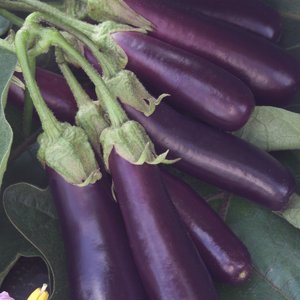 Physalis (Tomatillo)
Capsicum (Pepper)
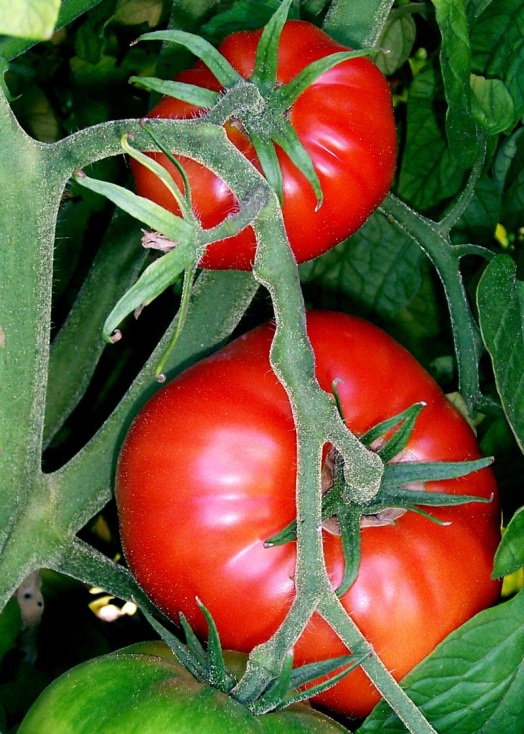 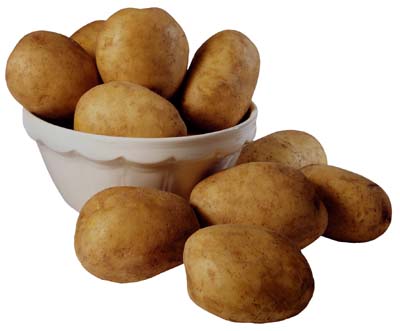 Solanum (Eggplant)
Solanum (Potato)
Lycopersicon (Tomato)
Eudicots:  Asterids:  Lamiids:  Solanaceae
Alkaloids present– most are poisonous!
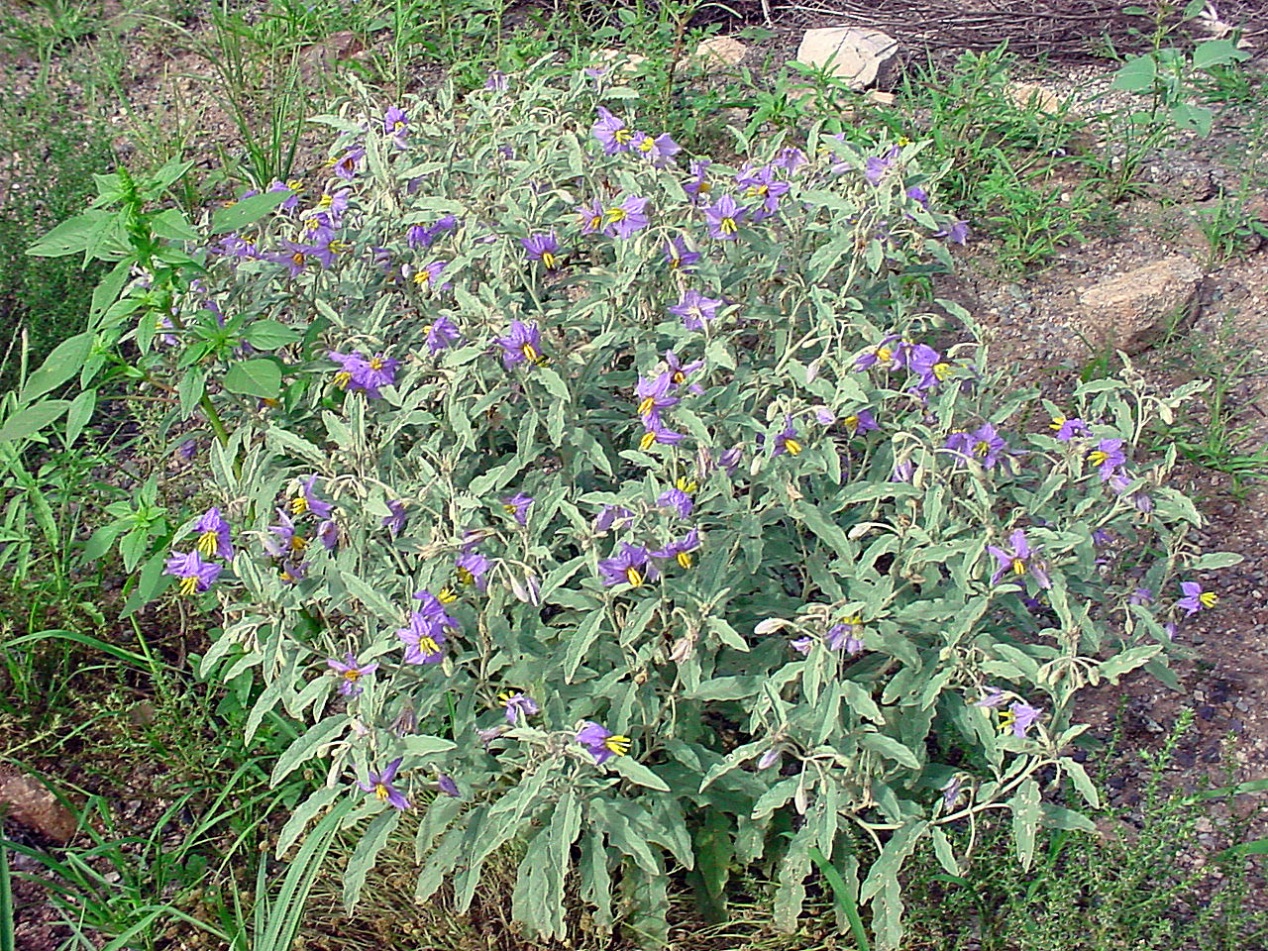 Eudicots:  Asterids:  Lamiids: SolanaceaeAlkaloids are present– most are poisonous!
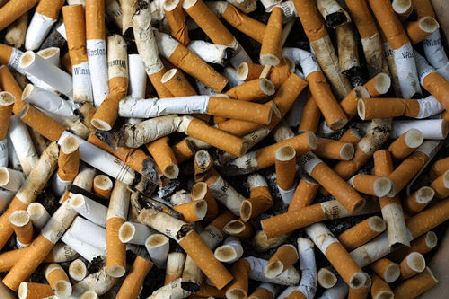 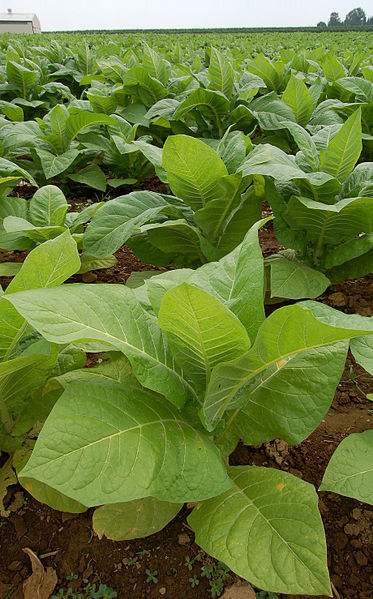 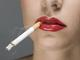 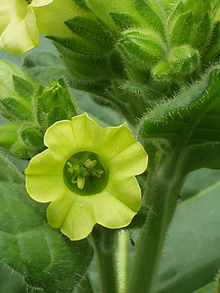 Tobacco– from plants of the genus Nicotiana
Eudicots:  Asterids:  Lamiids:  SolanaceaeFlowers
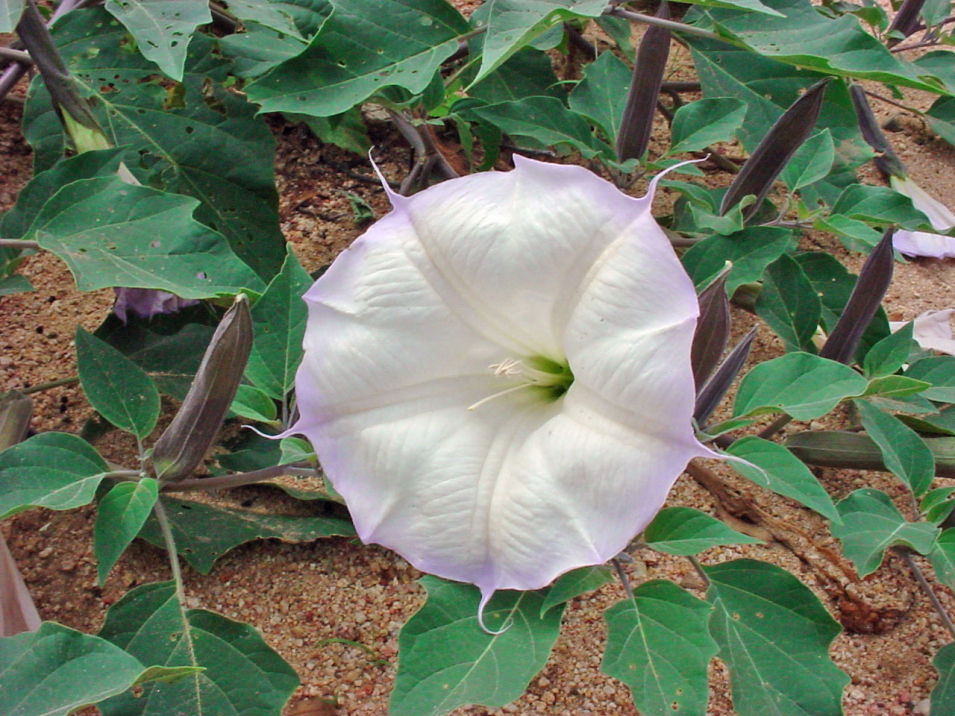 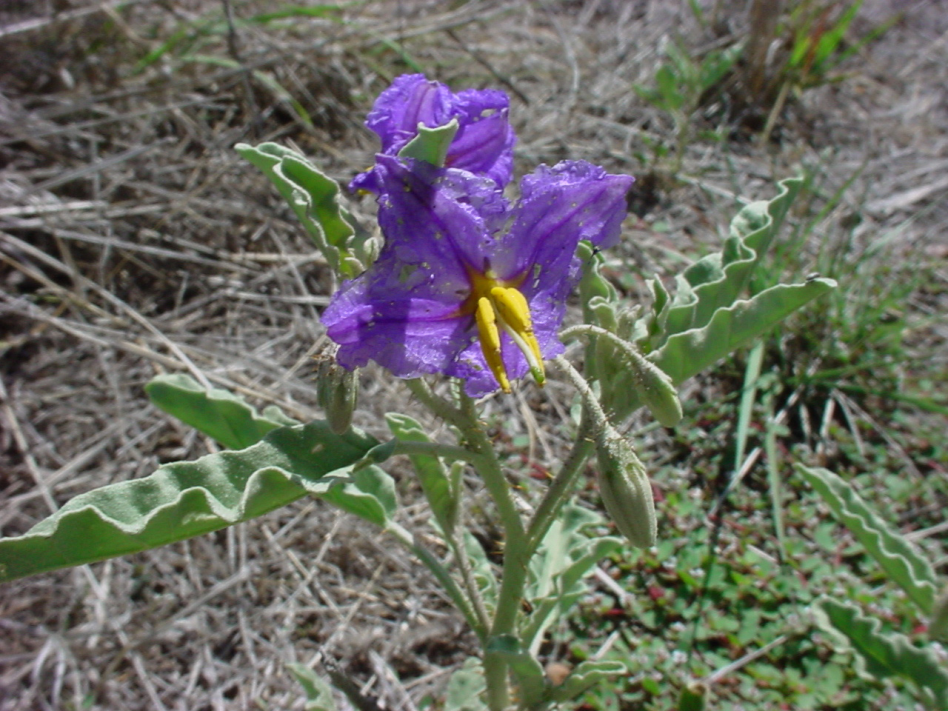 Solanum elaeagnifolium
Datura wrightii
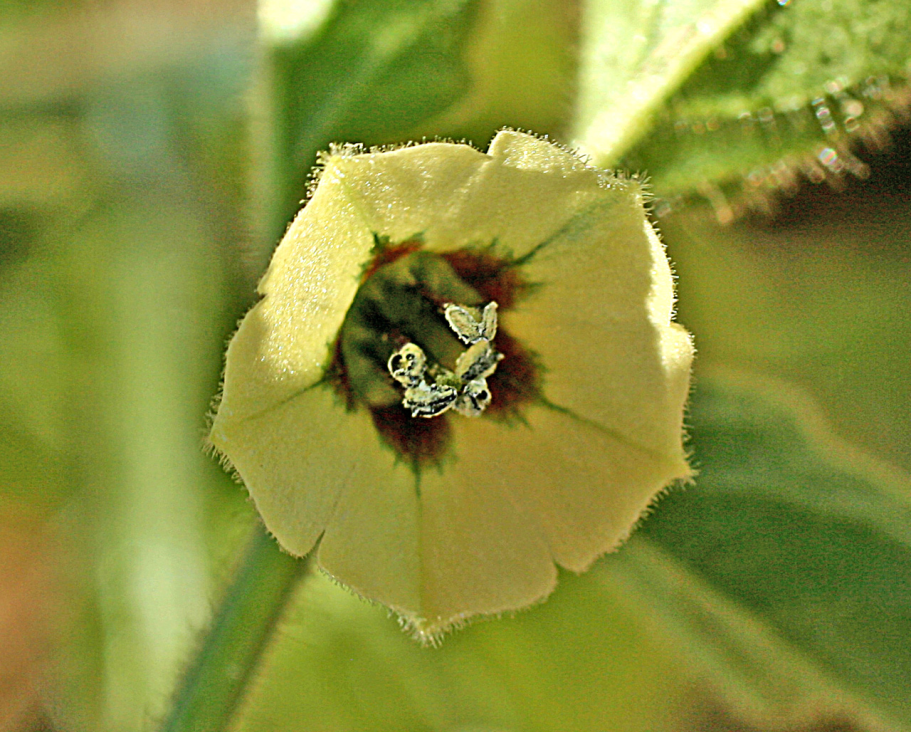 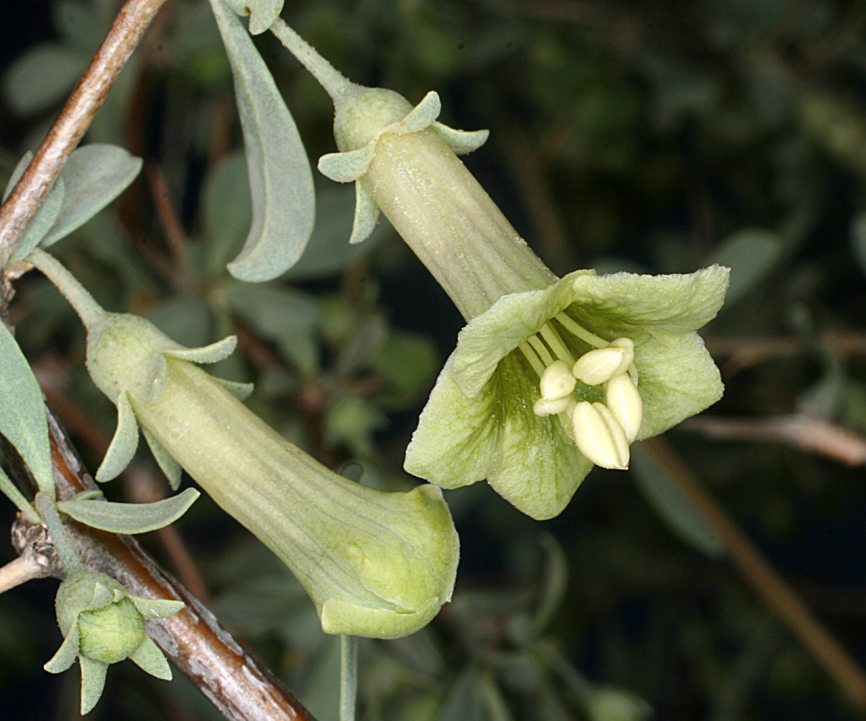 Physalis foetans
Lycium pallidum
Eudicots:  Asterids:  Lamiids:  Solanaceae
Solanum elaeagnifolium– anthers open by terminal pores
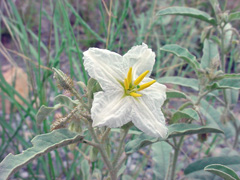 Eudicots:  Asterids:  Lamiids:  Solanaceae
Solanum elaeagnifolium:  2 connate carpels
Eudicots:  Asterids:  Lamiids:  SolanaceaeFruit
Datura quercifolia– capsule
Lycium pallidum– a berry
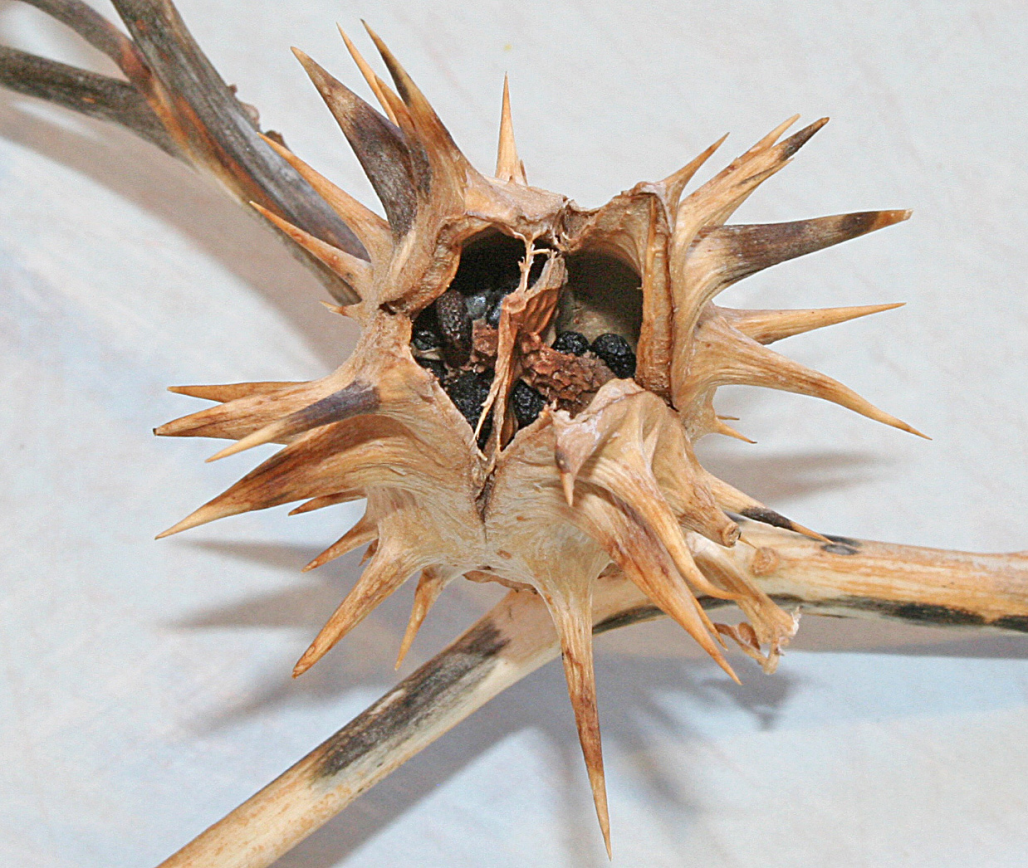 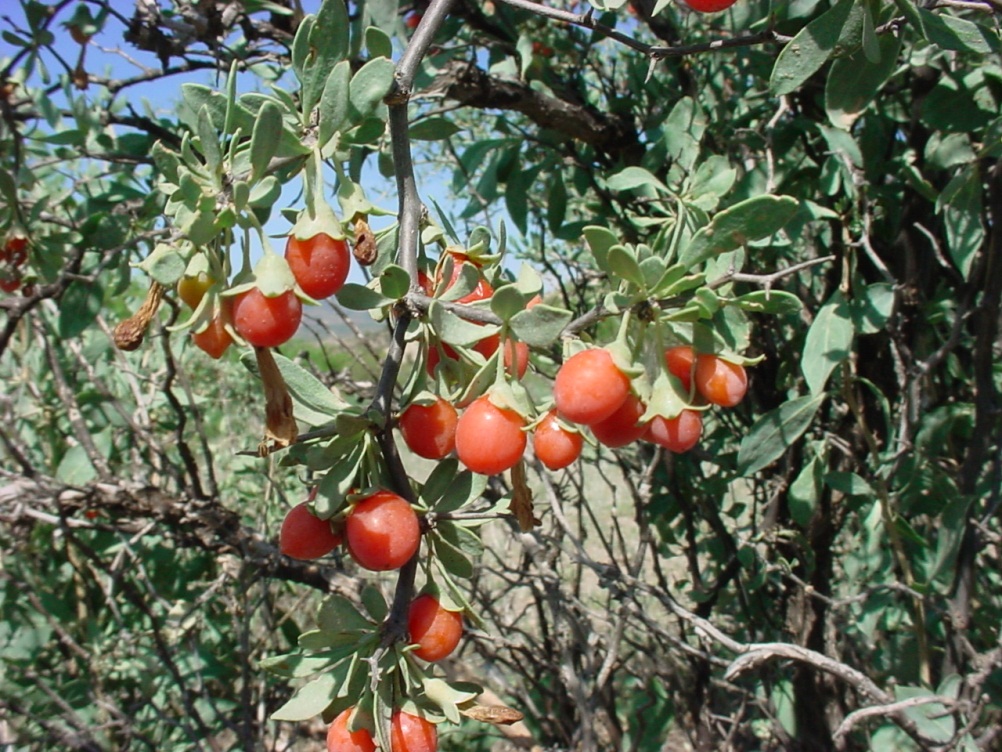 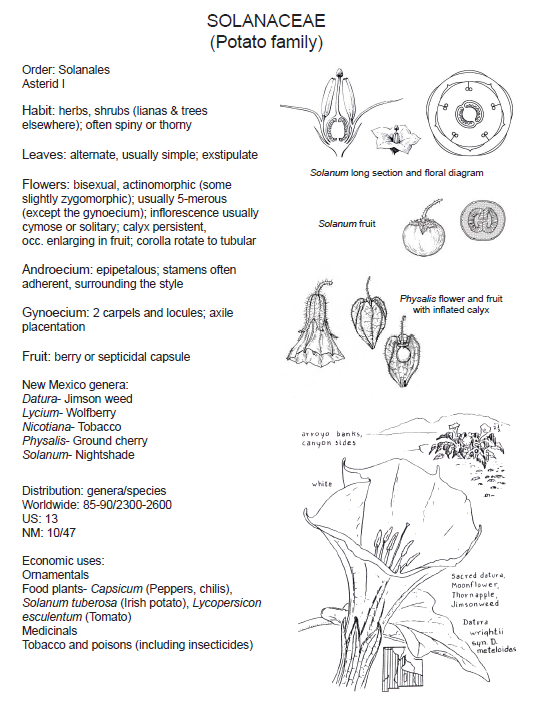 Eudicots:  Asterids: Lamiids:   Solanaceae
Foliage–
Calyx– 
Corolla– 
Androecium– 
Gynoecium– 
Fruit–
alkaloids present, frequently poisonous
usually 5, connate
usually 5, connate and plicate
usually 5 stamens adnate to corolla, anthers opening by slits or pores
Two carpels connate, ovary superior
berry or capsule
Phylogenetic Relationships within Asterids
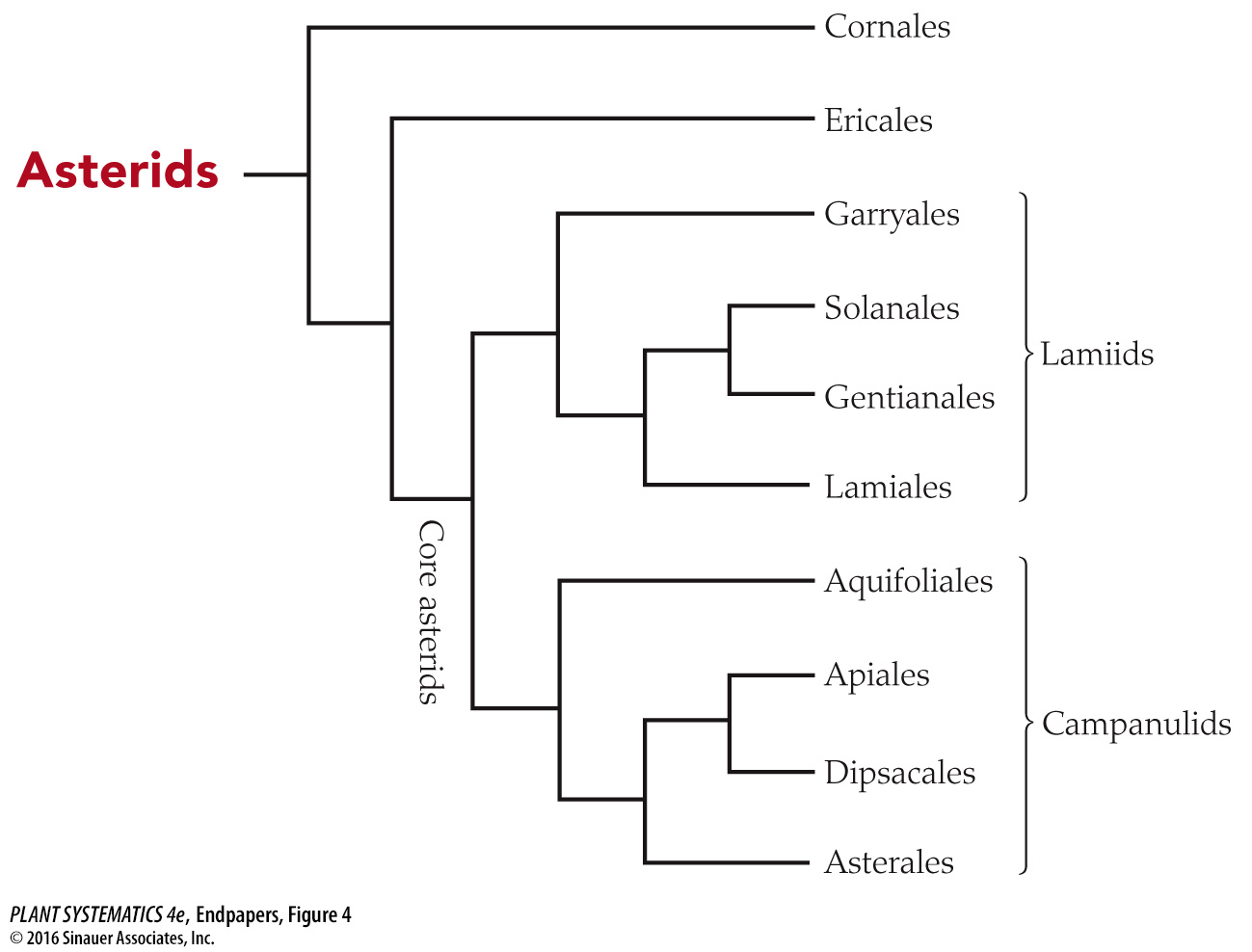 Eudicots:  Asterids:  Lamiids: Lamiaceae
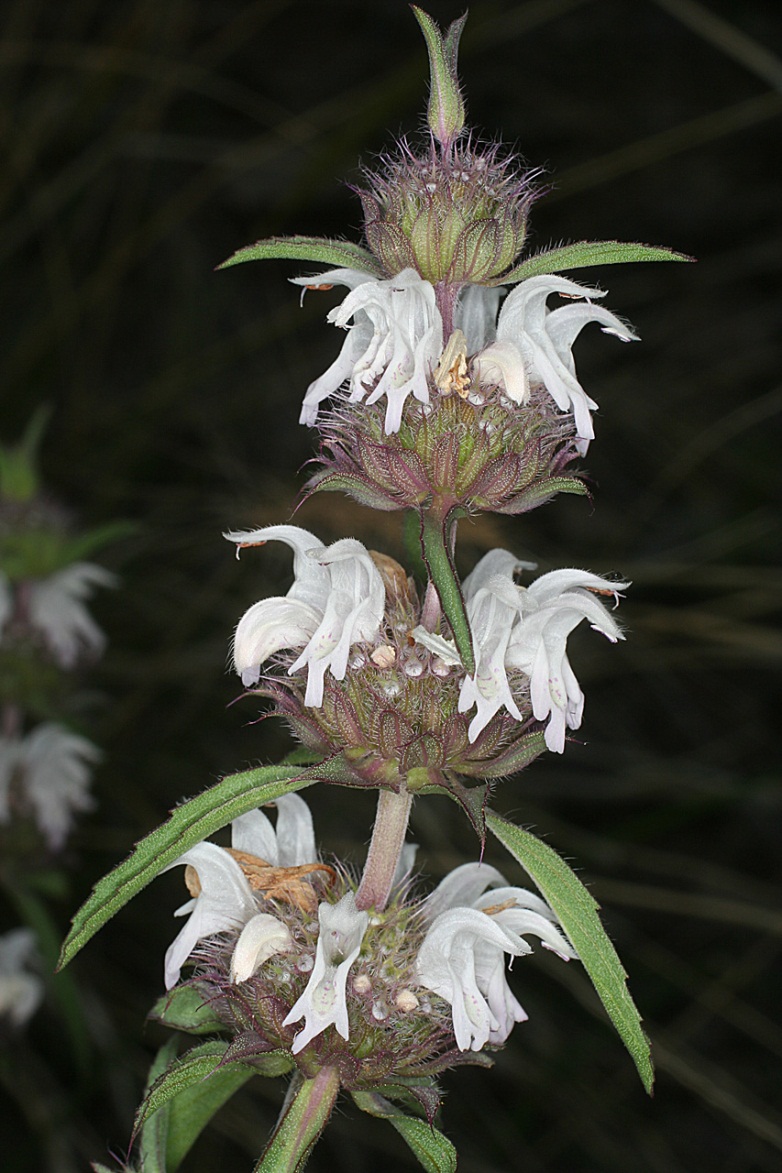 Monarda pectinata
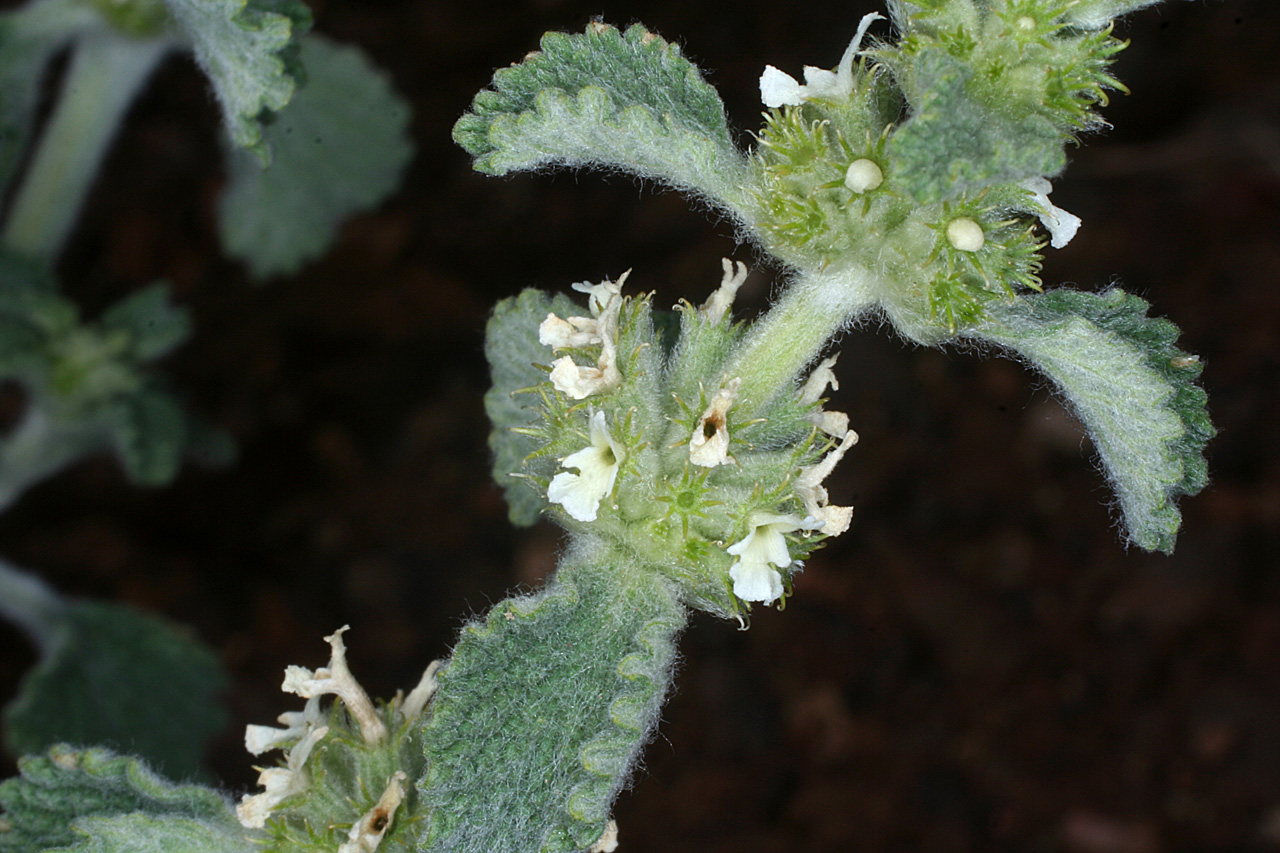 Marrubium vulgare
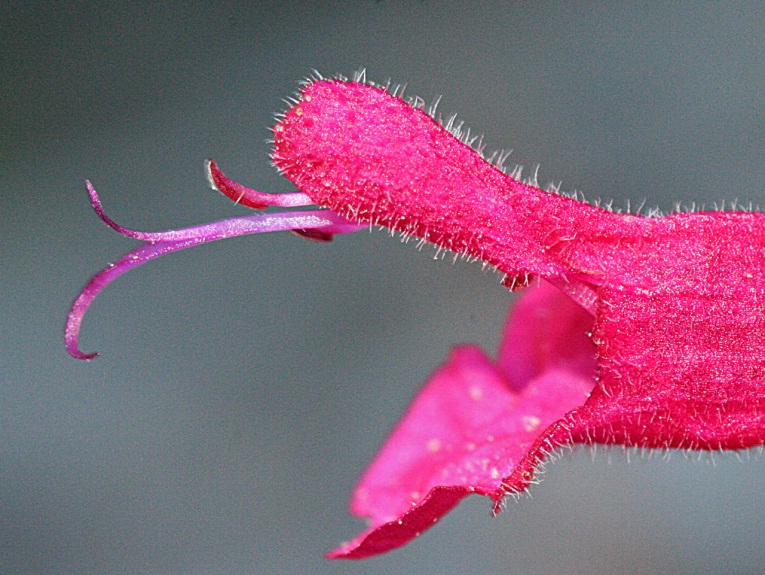 Salvia henryi
LAMIACEAE
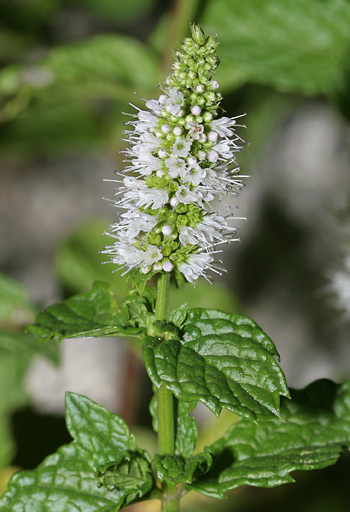 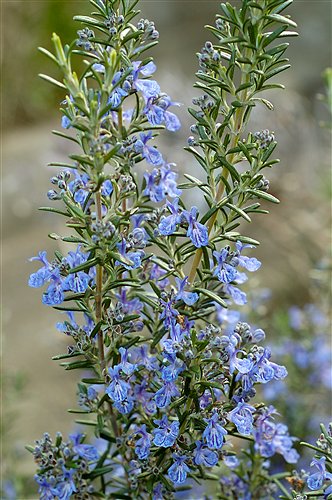 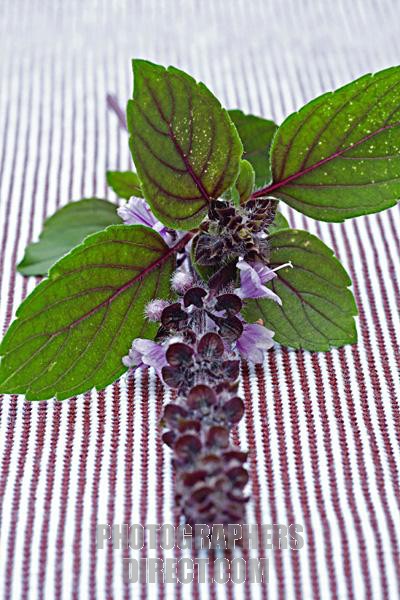 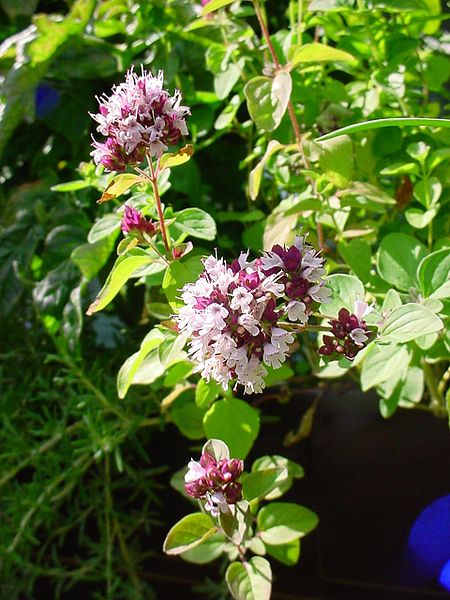 Rosmarinus
Origanum
Ocimum
Mentha
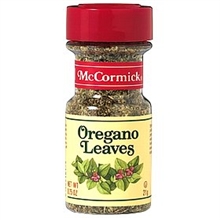 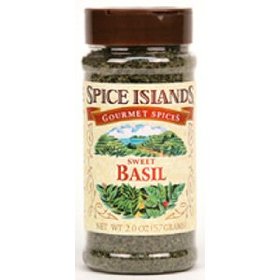 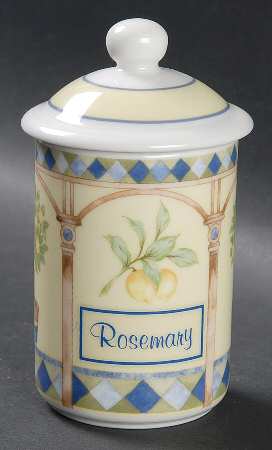 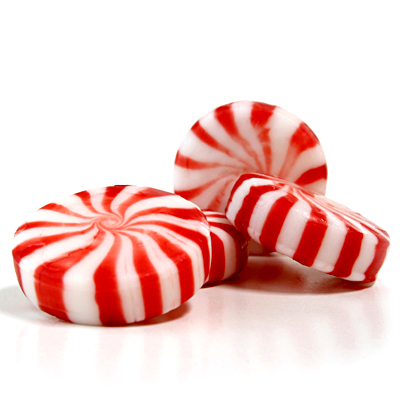 Eudicots:  Asterids:  Lamiids:  Lamicaceae
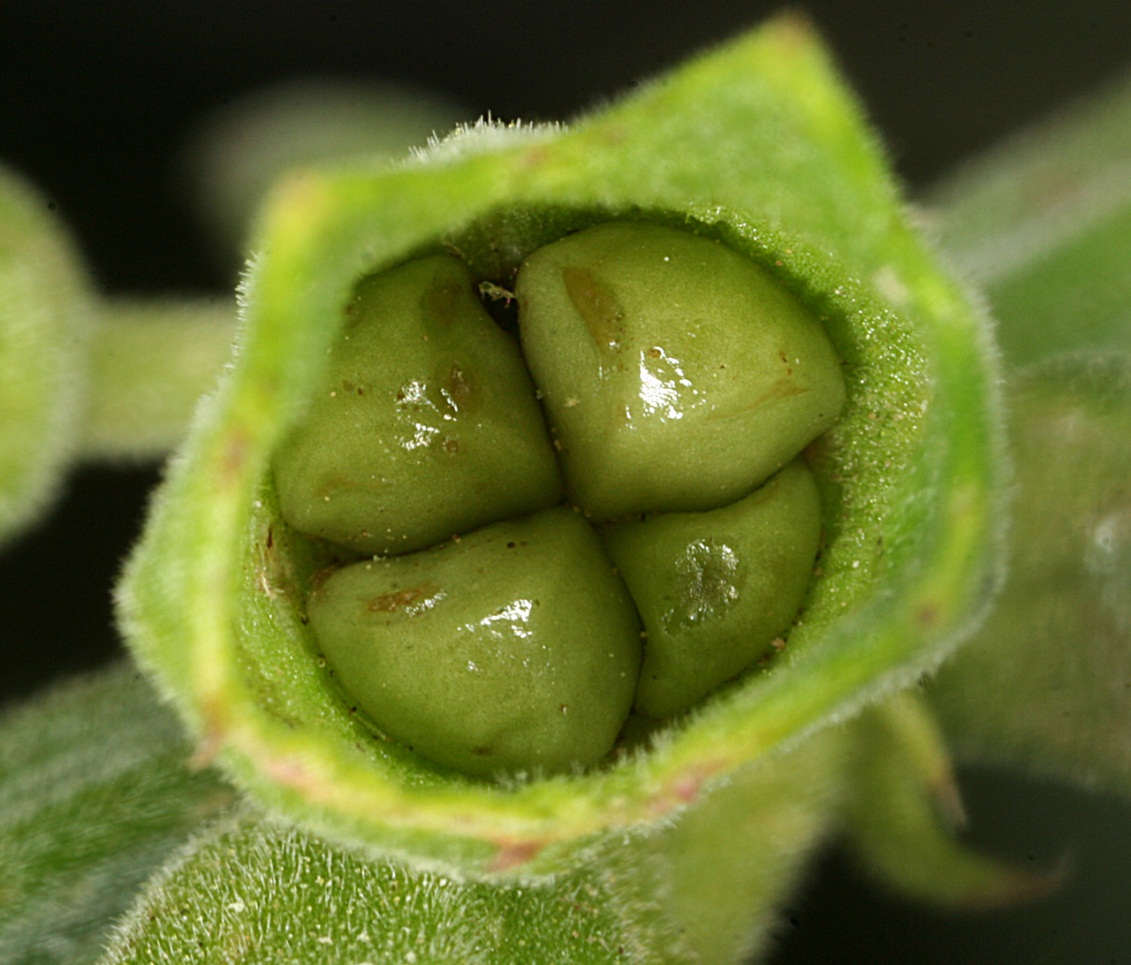 Fruit:  4 nutlets
Eudicots:  Asterids:  Lamiids:  Lamiaceae
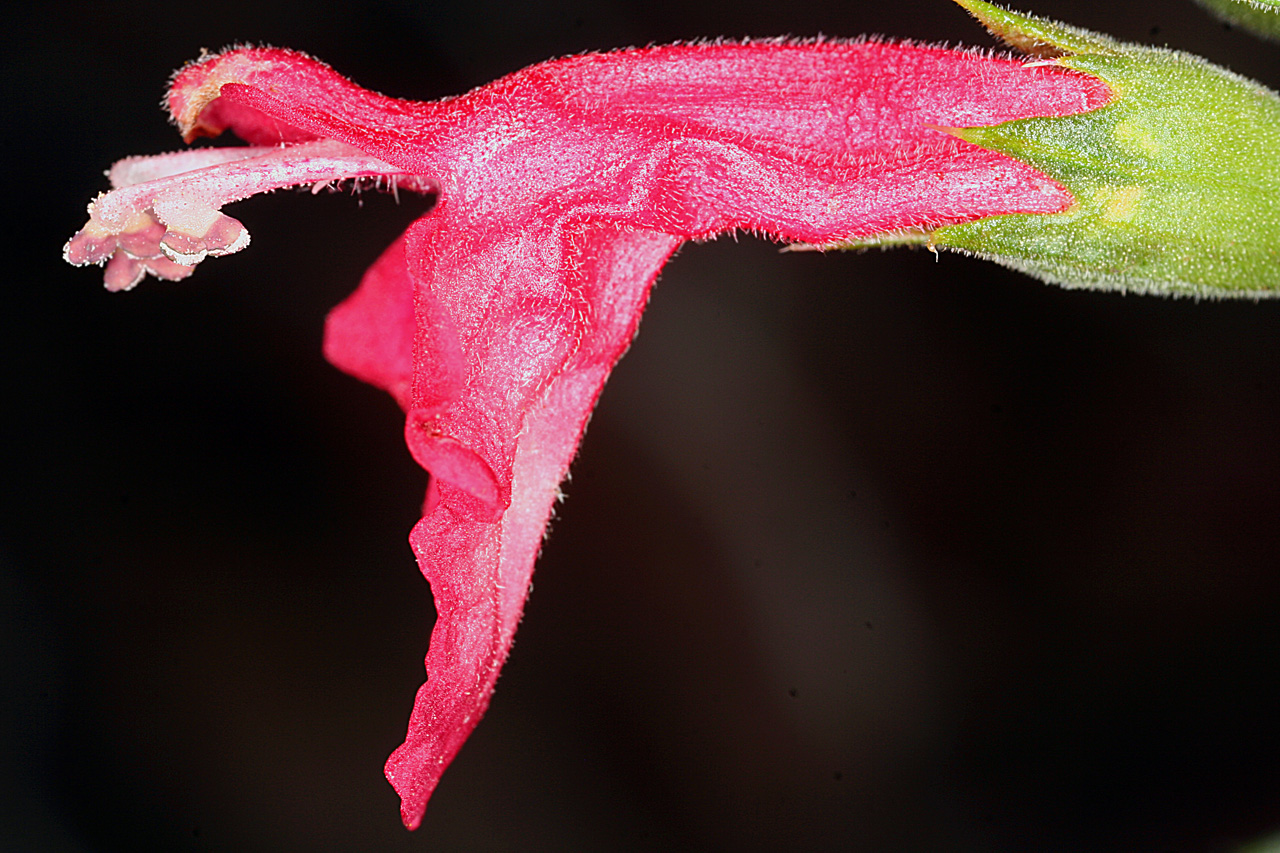 5 connate sepals
5 connate petals
2 lipped
Style and stamens under upper lip
Stachys coccinea
Salverform corolla (and not funnelform)
Eudicots:  Asterids:  Lamiids:  Lamiaceae
Marrubium vulgare stem cross sections
Eudicots:  Asterids:  Lamiids:  Lamiaceae
Foliage– 
Calyx–
Corolla– 
Androecium–
Gynoecium–
Fruit–
stems often (but not always) square in cross section;  hairs gland-headed with ethereal oils;  leaves usually opposite
5 connate sepals
5 connate petals
usually 4 stamens, adnate to corolla
2 connate carpels (each carpel with a false septum so appearing as 4 locules)
schizocarp with 4 nutlets
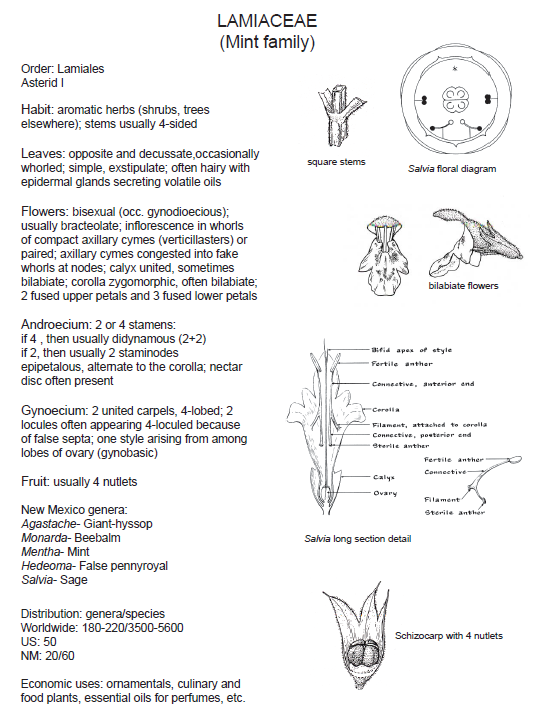 Eudicots:  Asterids:  Lamiids:  Gentianaceae
Frasera speciosa
Frasera speciosa
Poster child for a superior ovary!  Nectar glands on adaxial surface.
Eudicots:  Asterids:  Lamiids:  Gentianaceae
Zeltnera calycosa
Halenia rothrockii
Eudicots:  Asterids:  Lamiids:  Rubiaceae
Crusea diversifolia
Galium fendleri
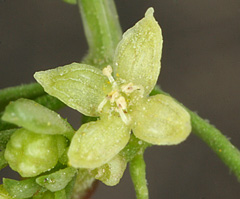 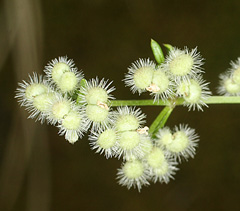 Eudicots:  Asterids:  Lamiids:  Rubiaceae:  Houstonia wrightii
Inferior ovary, 2 connate carpels
Eudicots:  Asterids:  Lamiids:  Convolvulaceae
Ipomoea cristulata
Ipomoea hederacea
Eudicots:  Asterids:  Lamiids:  Convolvulaceae
Evolvulus sericeus
Dichondra brachypoda
Hey!  This is NOT a GRASS!!!!